Connected Home Council (CHC) Webinar Meeting will commence 12:05pm ETTuesday, February 15, 2022, 12 NOON – 1:30 PM (ET)
Chair:  Eric Harper (Snap One)
Vice-Chair:  Jim Hunter (Delos Living LLC) 
Vice-Chair:  Byron BeMiller (Semtech Corporation) 
Vice-Chair:  Charles Hume (Southwire Company, LLC)
1.  AgendaGreg Walker (CABA)
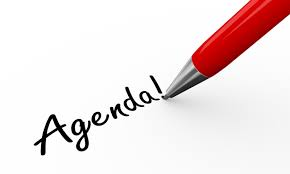 Agenda
Call to Order, Welcome, Introductions, About the CHC
Administrative 
Research Update 
Keynote: “Introduction to Texas State CIEDAR Consortium” (30 min)
	Andres Carvallo (Texas State University)
White Paper Sub-Committee Update 
New Business
Announcements
Adjournment
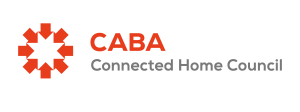 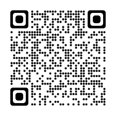 2
© 2022, Continental Automated Buildings Association
Connected Home Council
2.  CHC Meeting Call to Order, Intros, About the CHCEric Harper (Snap One)
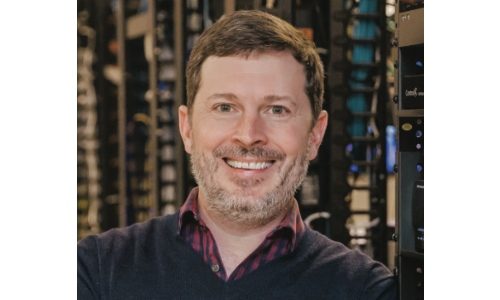 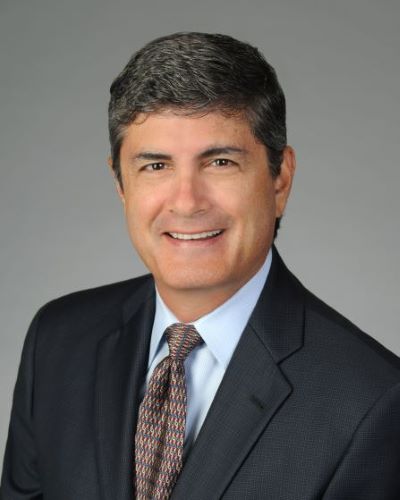 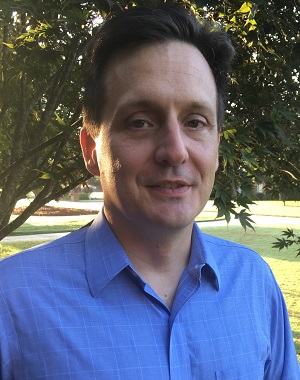 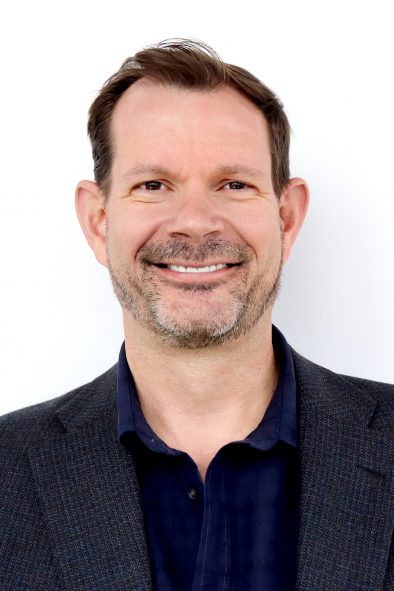 CHC Vice-Chair
Byron BeMiller
Director, Wireless Marketing
Semtech Corporation
CHC Vice-Chair
Jim Hunter
Chief Technology Officer
Delos Living LLC
CHC Vice-Chair
Charles Hume
Director of Digital Power Technologies
Southwire Company, LLC
CHC Chair
Eric Harper 
SVP, Product Marketing & Markets
Snap One
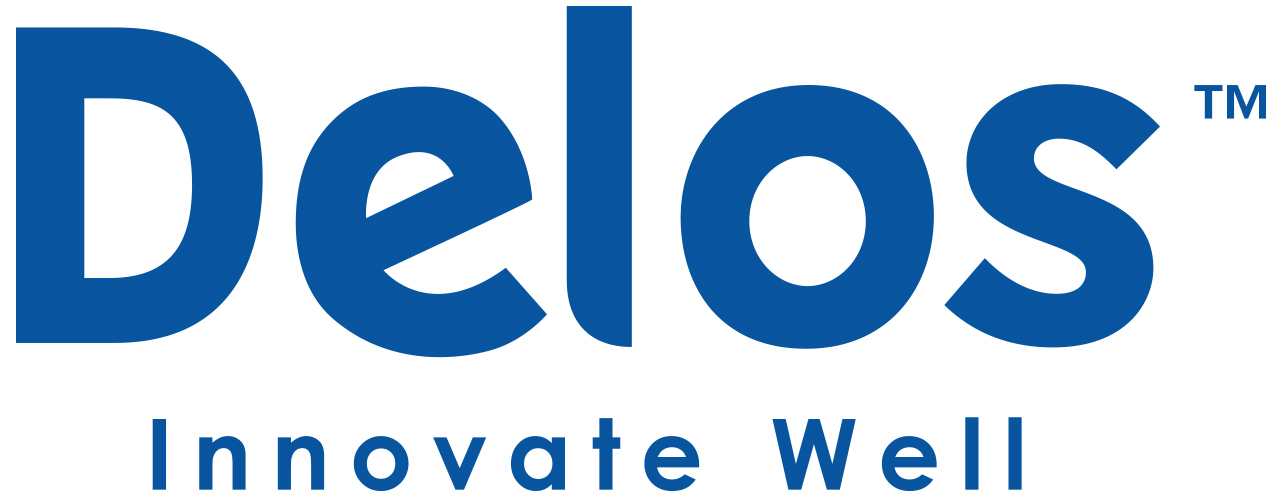 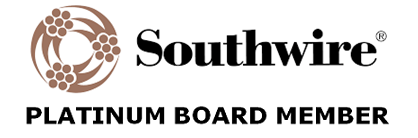 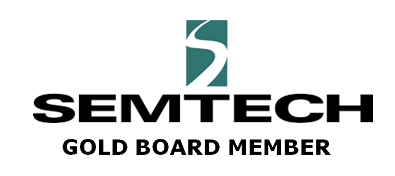 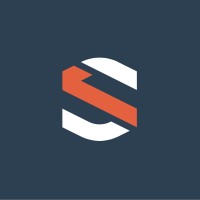 Established in 2004, the CABA Connected Home Council initiates and reviews projects that relate to connected home and multiple dwelling unit technologies and applications.  The Council also examines industry opportunities that can accelerate the adoption of new technologies, consumer electronics and broadband services within the burgeoning connected home market. www.caba.org/chc
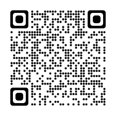 3
© 2022, Continental Automated Buildings Association
Connected Home Council
3.  Administrative Eric Harper (Snap One)
3.1	Motion to approve past CHC Minutes from December 2, 2021: www.caba.org/chc
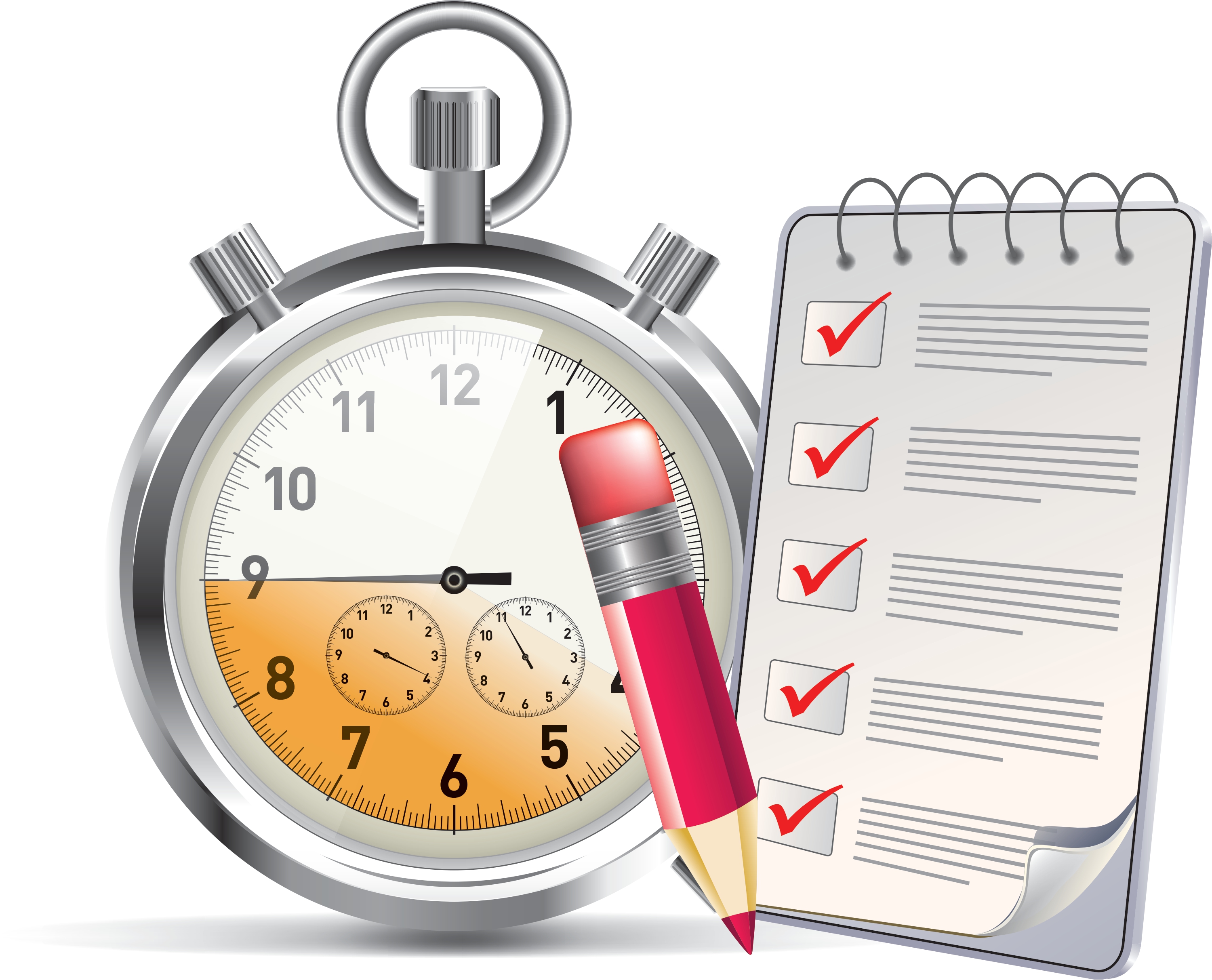 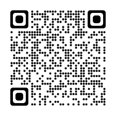 4
© 2022, Continental Automated Buildings Association
Connected Home Council
4.  Research UpdateCharles Hume (Southwire Company, LLC)
4.1 “The Connected Home and AI” 2021 CHC Landmark Research
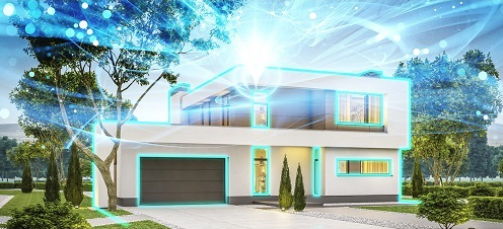 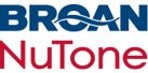 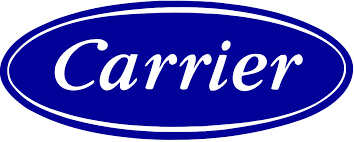 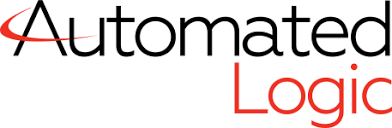 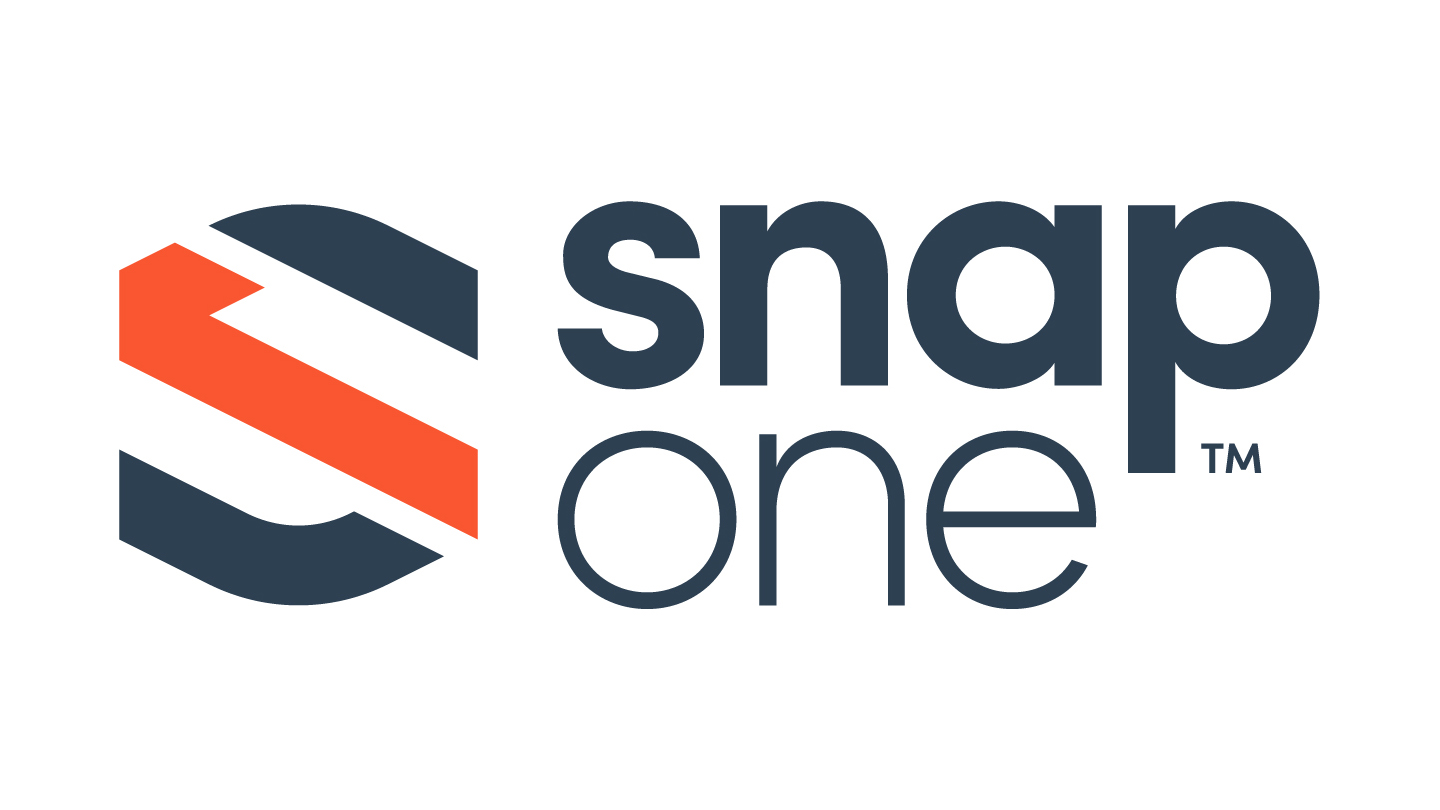 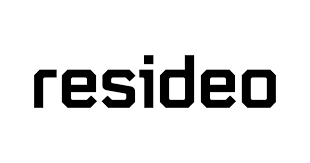 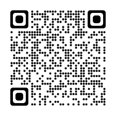 5
© 2022, Continental Automated Buildings Association
Connected Home Council
4.  Research UpdateGreg Walker (CABA)
4.2   2022 CHC Landmark Research

“The Connected Home and Energy Management”
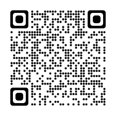 6
© 2022, Continental Automated Buildings Association
Connected Home Council
5.  KeynoteJim Hunter (Delos Living LLC)
“Introduction to Texas State CIEDAR Consortium” (30 min)
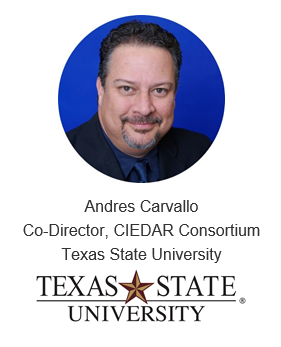 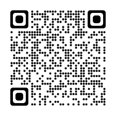 7
© 2022, Continental Automated Buildings Association
Connected Home Council
Texas State University
CIEDAR Projects & Labs
Texas State University
4th largest university in Texas, 1,800 faculty, 40,000 students, over 5,100 acres of land housing two campuses and multiple research labs.
50% of our students are ethnic minorities; 
10-year Hispanic Serving Institution (HSI), 35% Hispanic population.
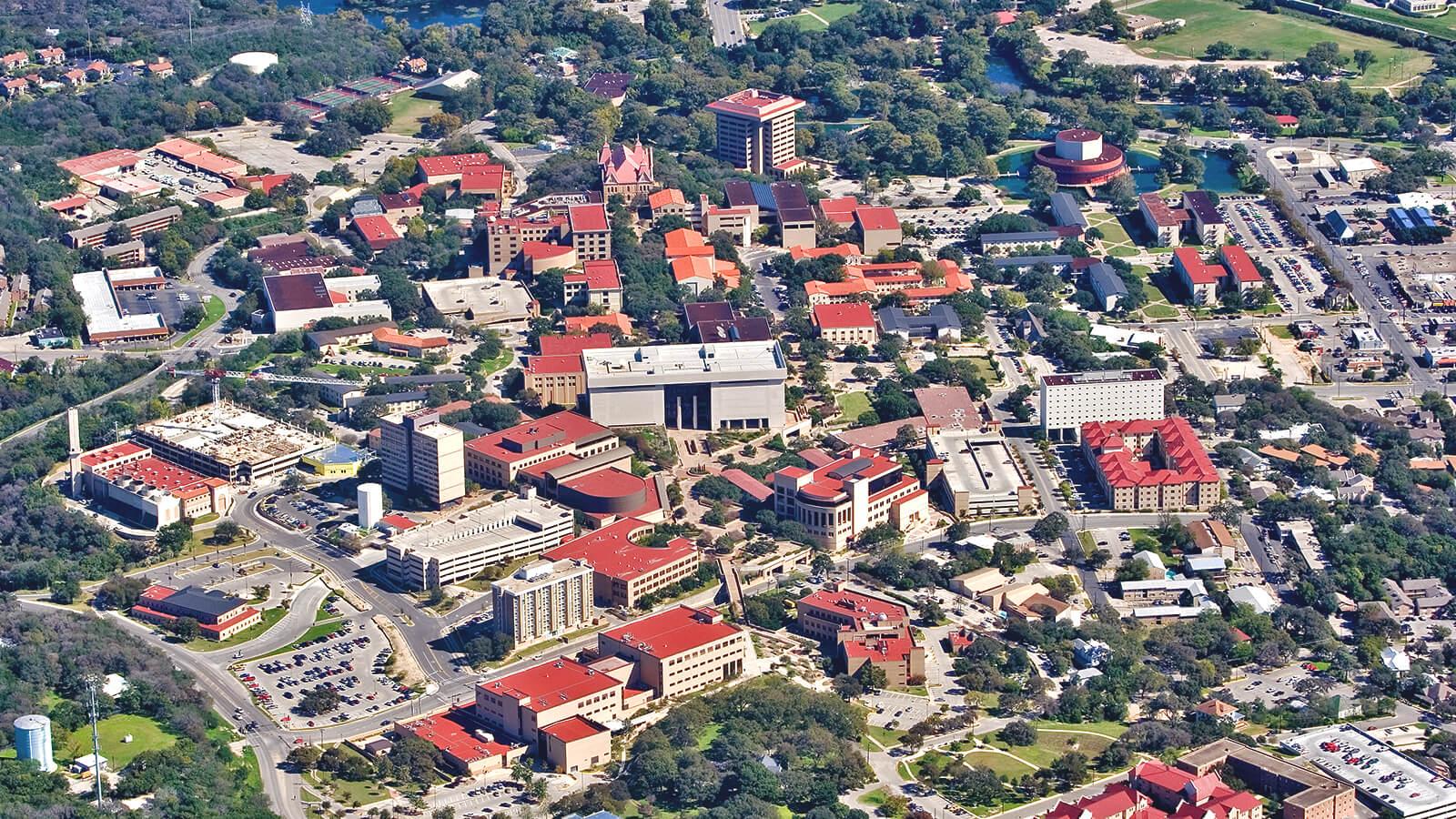 9
9
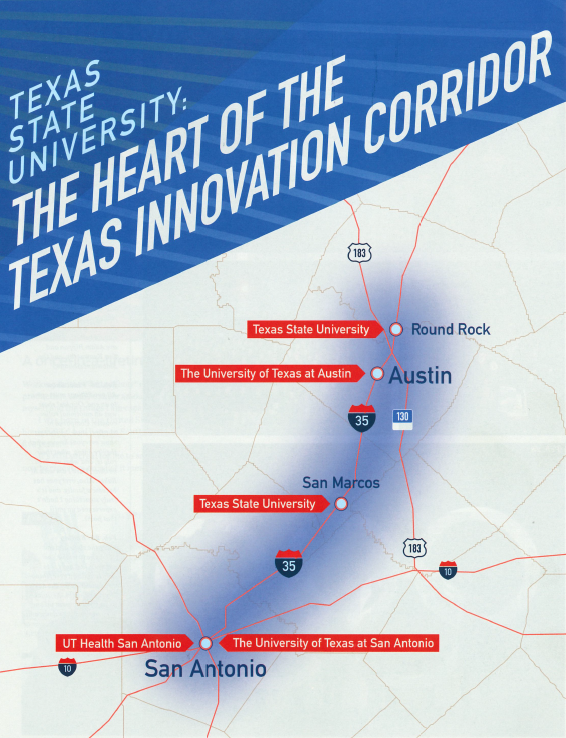 10
TXST CIEDAR Locations
Round Rock Campus – 100 acres
San Marcos Campus – 500 acres
STAR Park – 100 acres
Freeman Ranch – 4,200 acres
Muller Ranch – 160 acres
ALERRT Center – 65 acres

Grand Total 5,125 acres
11
TXST CIEDAR Vision
Connected Infrastructure for Education, Demonstration, and Applied Research (CIEDAR).
The creation of nine (9) living labs within smart neighborhoods in partnership with industry to accelerate digitalization, decentralization, and decarbonization of industry via our own Technology Enhanced Infrastructure vision.
12
Technology Enhanced Infrastructure
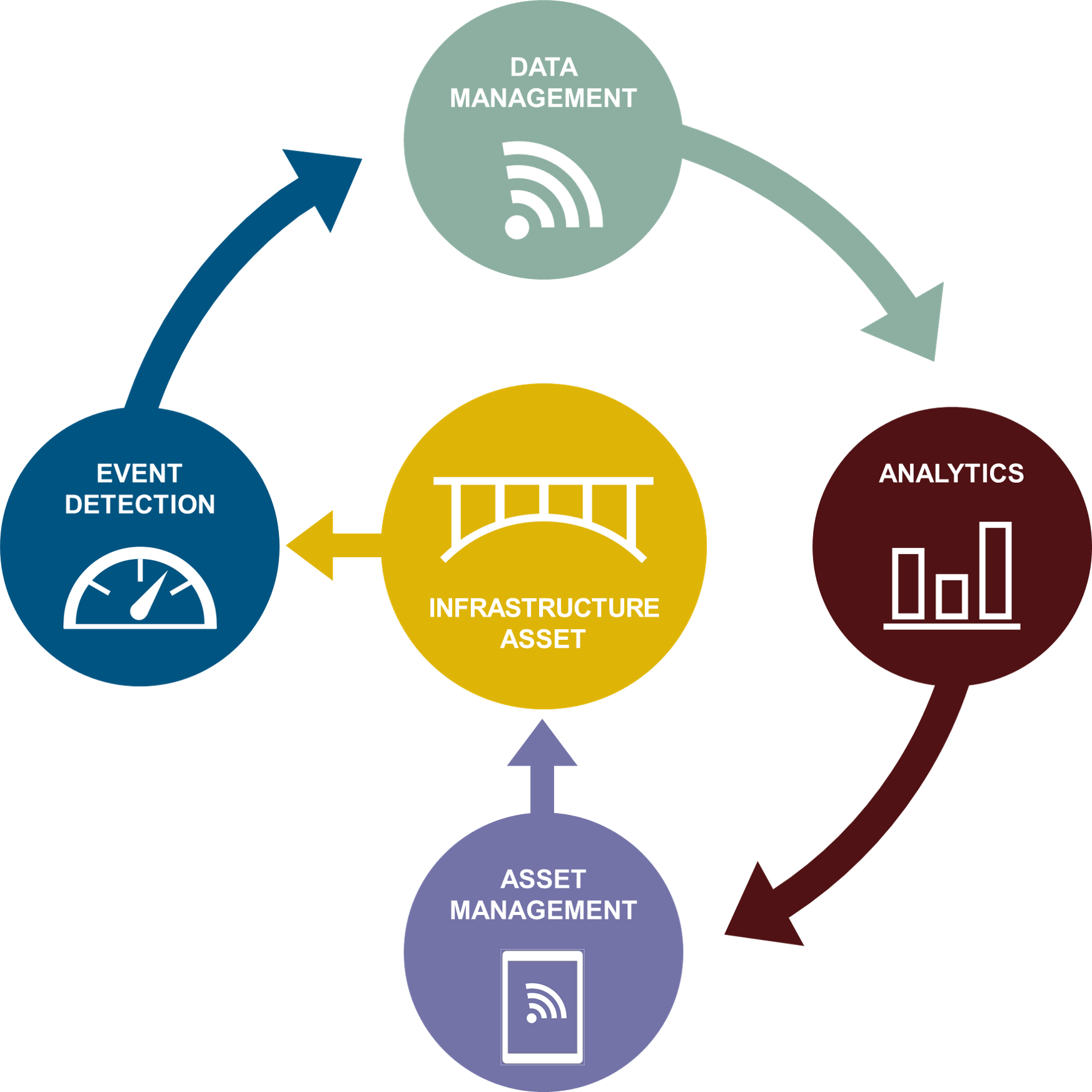 13
TXST CIEDAR Mission
The study of technologies with application to the lifecycle monitoring of infrastructure assets.
Validation of existing technologies
Evaluation of emerging technologies
Development of new technologies
The multidisciplinary study of technologies with application to infrastructure.
project teams may include engineering (civil electrical, industrial, manufacturing, mechanical), physics, chemistry, geography, mathematics, computer science, business, design, biology, psychology, communications and many others.
14
TXST CIEDAR Key Benefits
Each lab is a R&D marketplace of solutions solving real life problems.
Our faculty and students deliver world-class solutions at a 50% less in labor cost. All Intellectual Property licensing have been pre-set at super affordable rates.
Buyers and Sellers get to work together quickly and efficiently to find practical and affordable answers to pressing challenges.
Deploying the solutions within TXST real state grounds and/or at any of the Cities and Utilities members.
15
TXST CIEDAR Industry Advisory Board
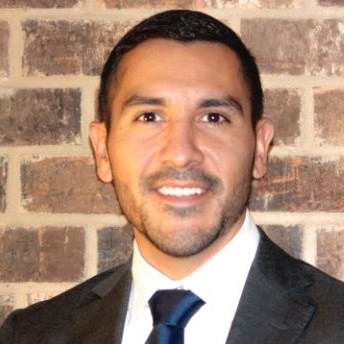 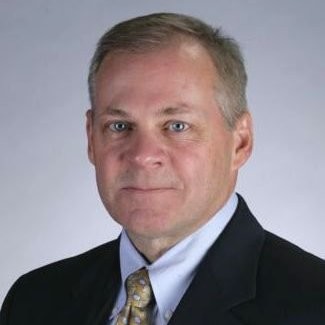 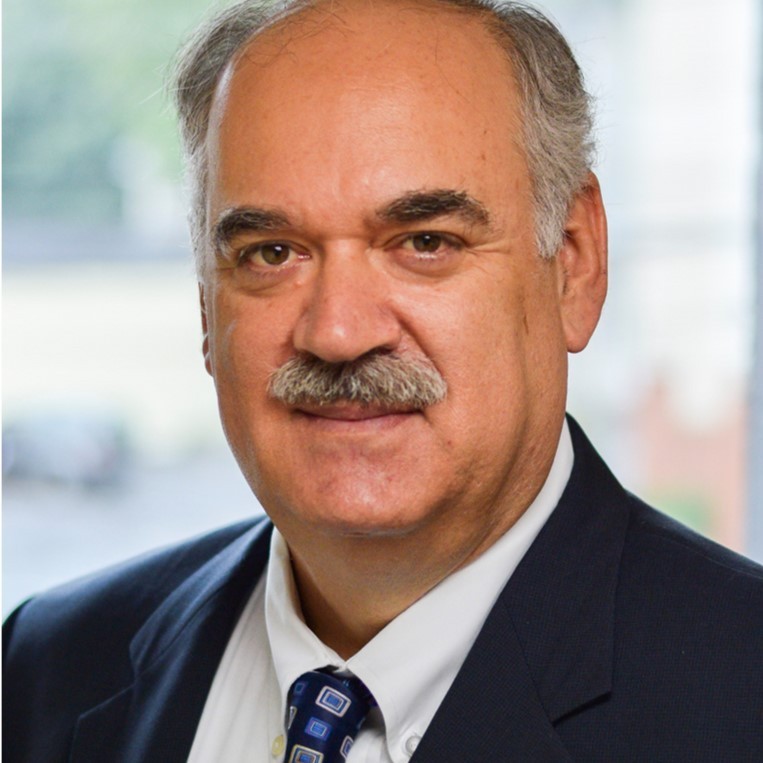 Dave Anderson
President & CEO
Richard SoleyExecutive Director
Gabriel ReynaManaging Partner
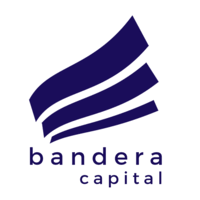 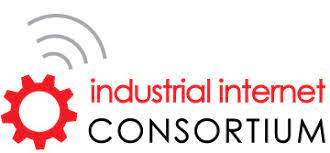 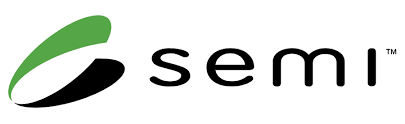 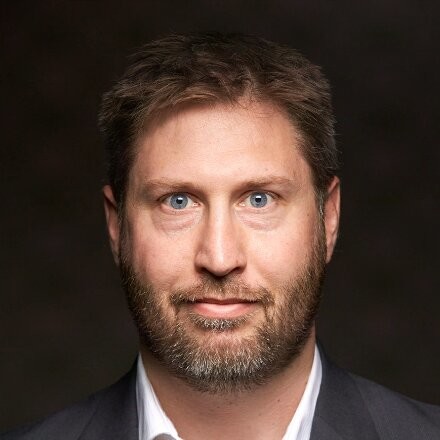 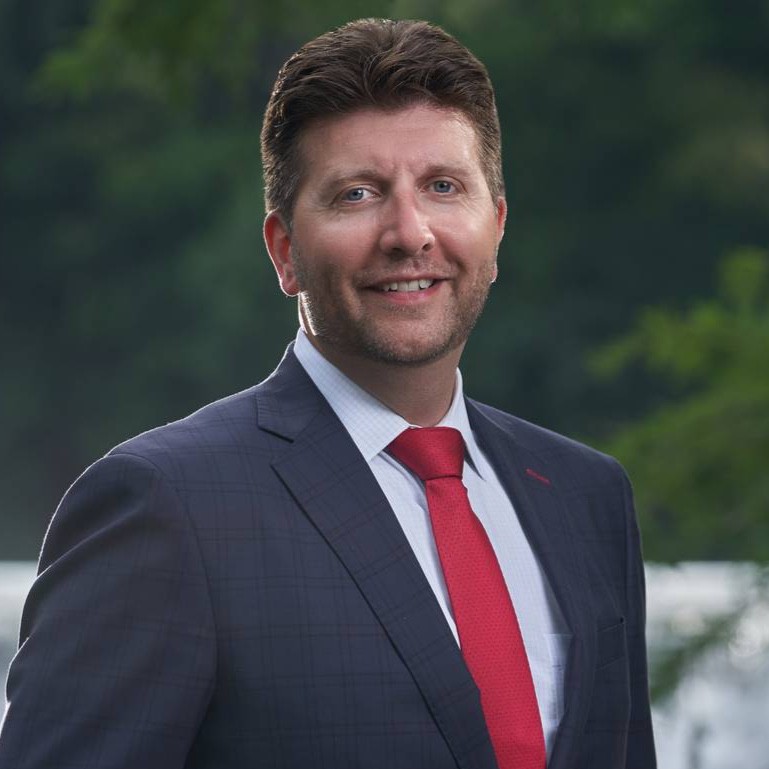 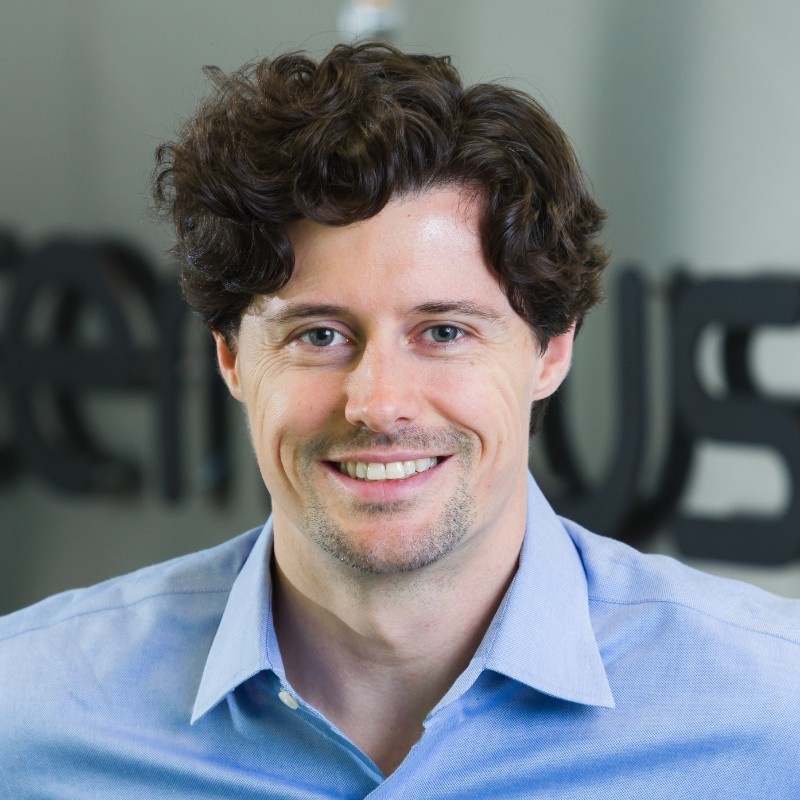 Curtis RodgersPrincipal
Jason Giulietti
President
Greg WalkerPresident & CEO
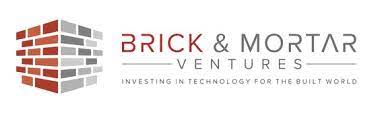 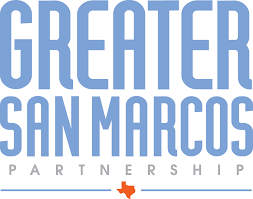 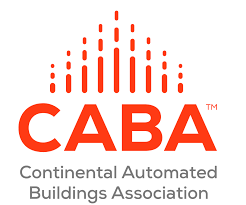 16
TXST CIEDAR Members
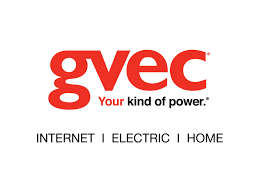 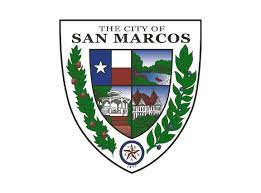 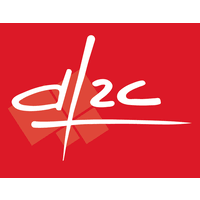 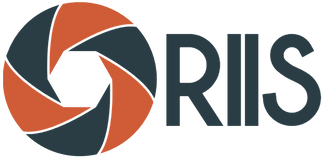 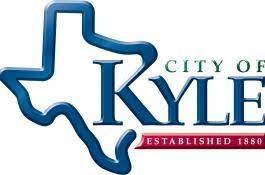 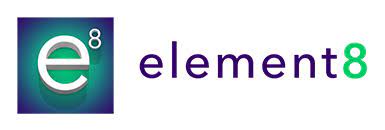 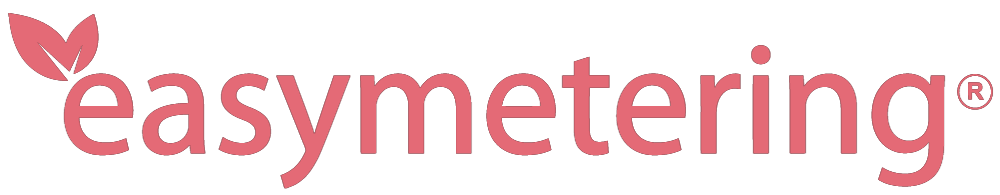 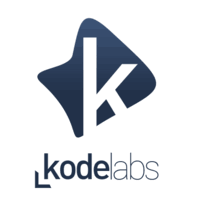 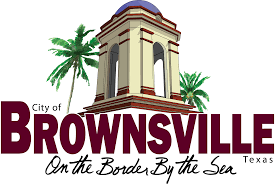 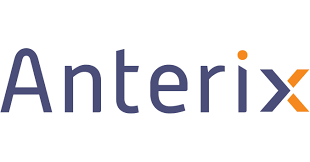 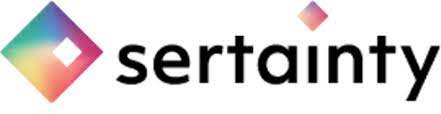 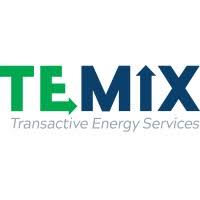 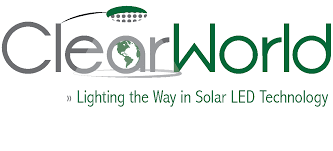 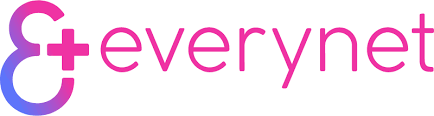 Planning to onboard another 20 new members in the coming months. Cities, Utilities, Enterprises.
17
Digital 360 Summit 2019Potential Member Relationships
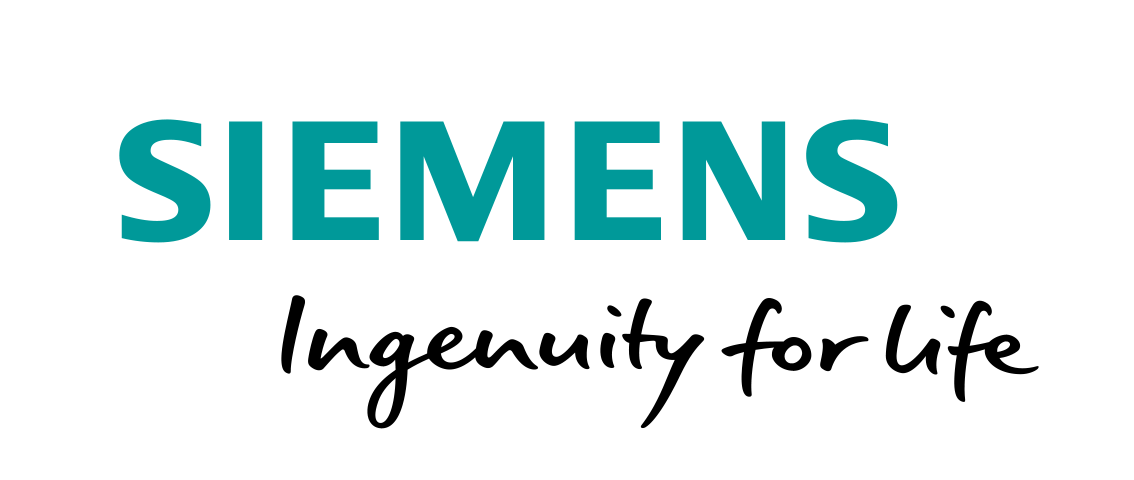 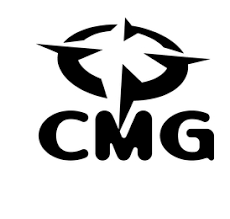 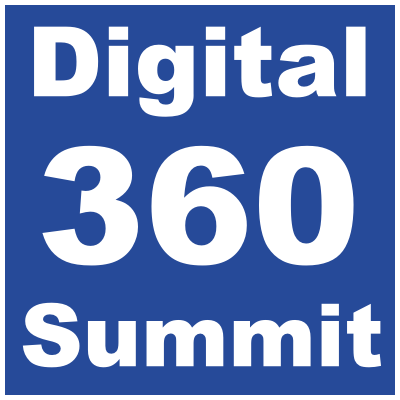 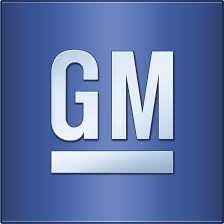 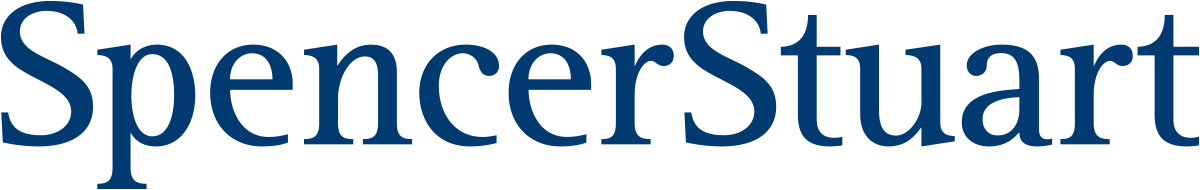 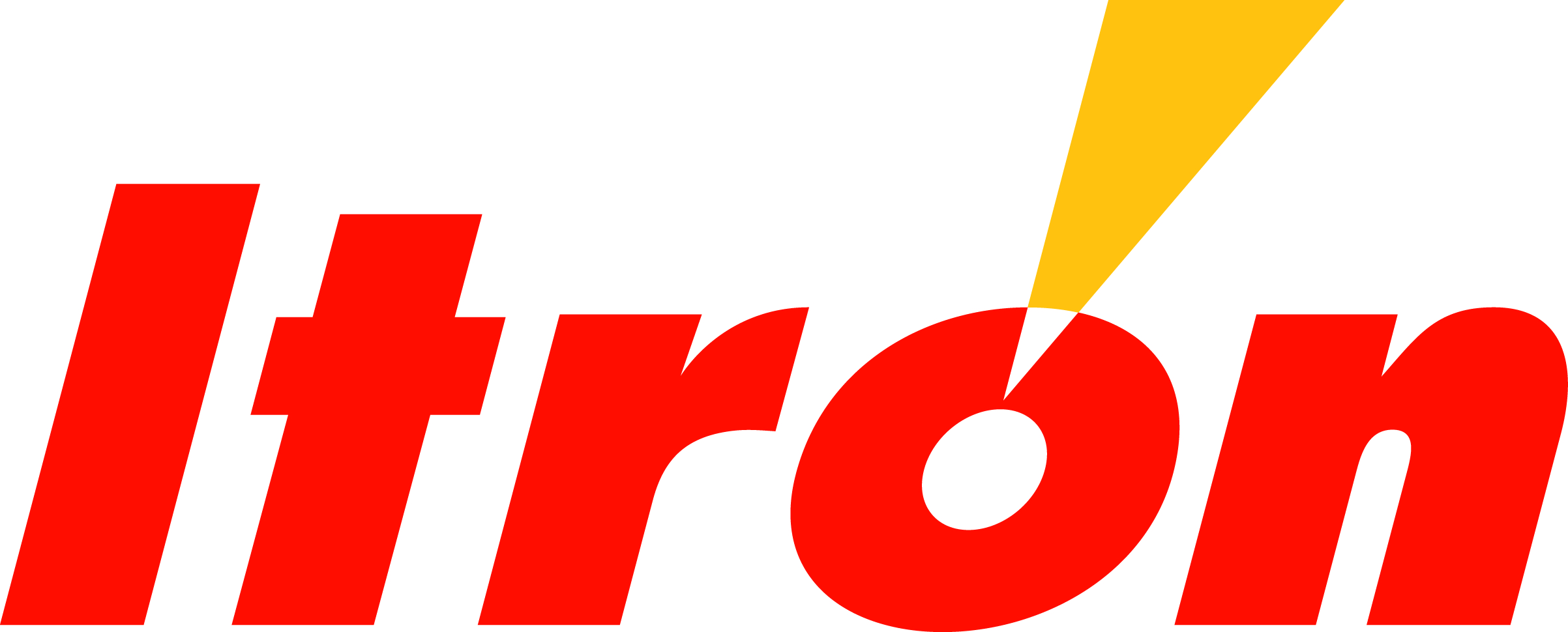 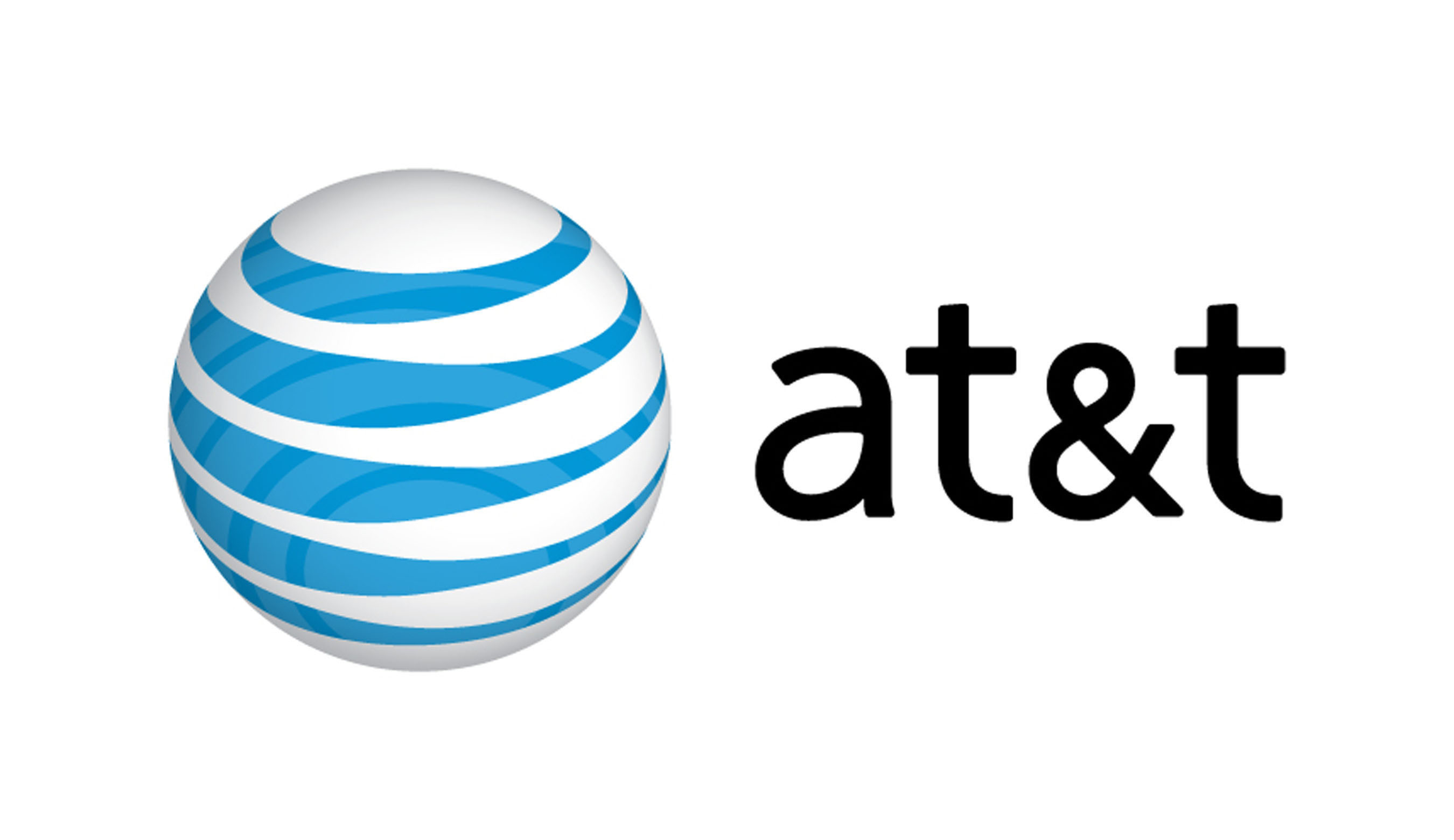 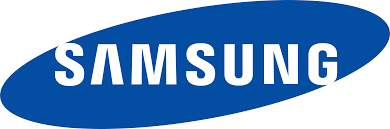 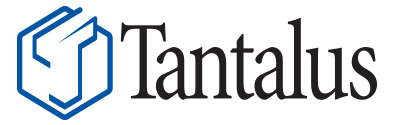 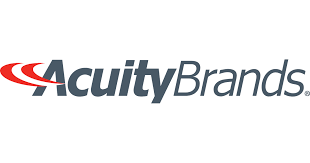 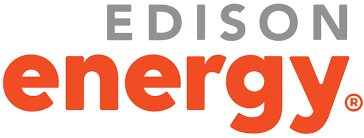 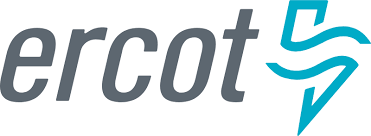 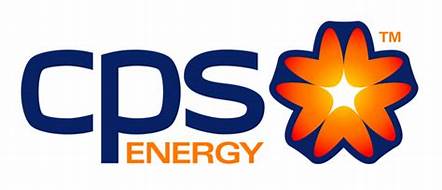 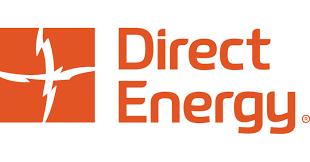 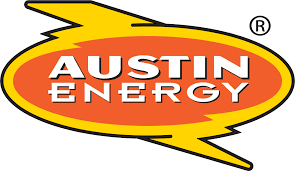 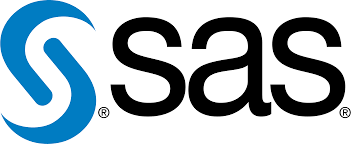 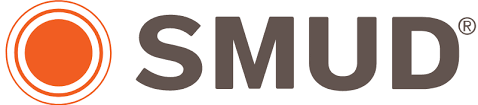 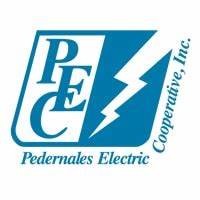 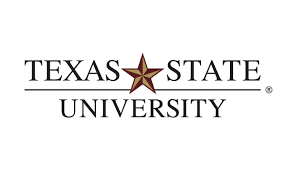 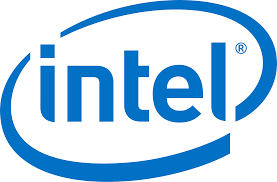 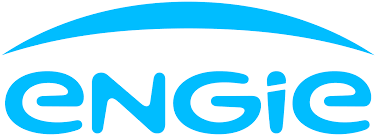 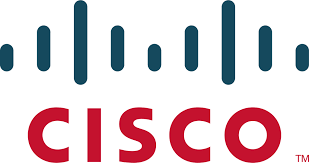 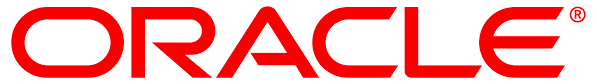 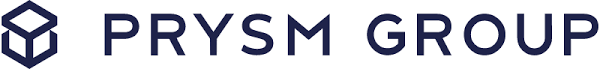 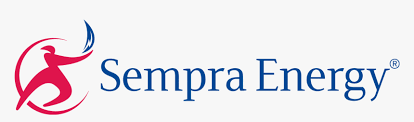 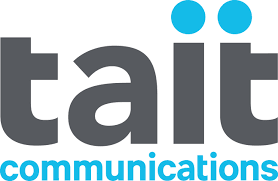 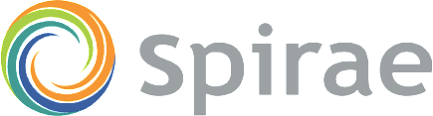 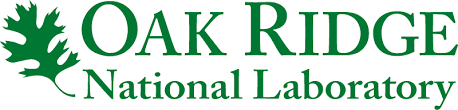 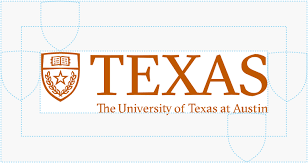 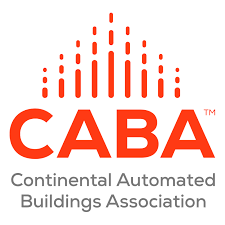 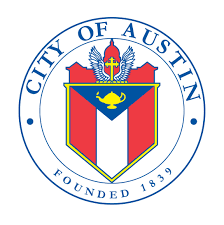 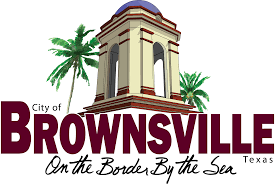 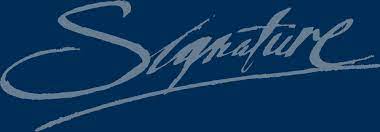 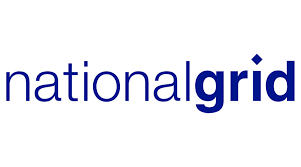 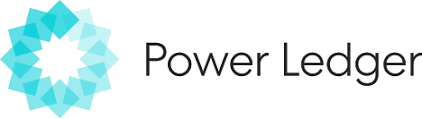 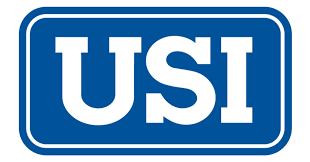 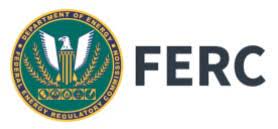 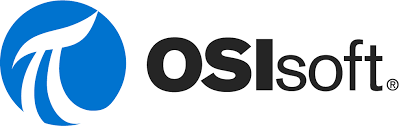 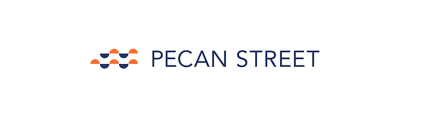 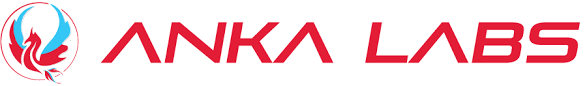 18
Digital 360 Summit 2020Potential Member Relationships
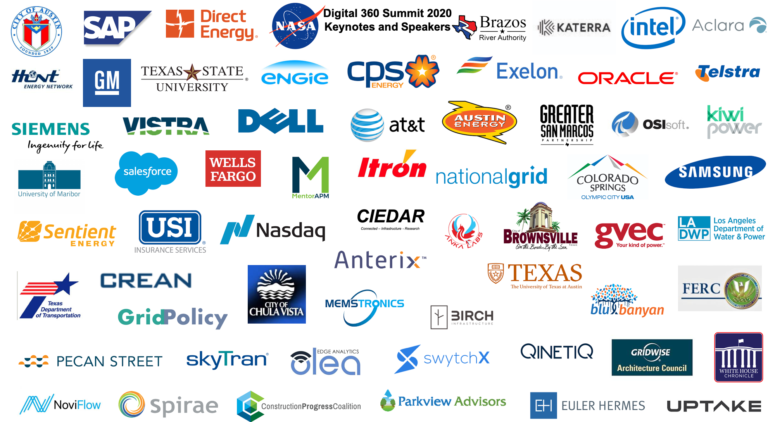 19
Digital 360 Summit 2021Potential Member Relationships
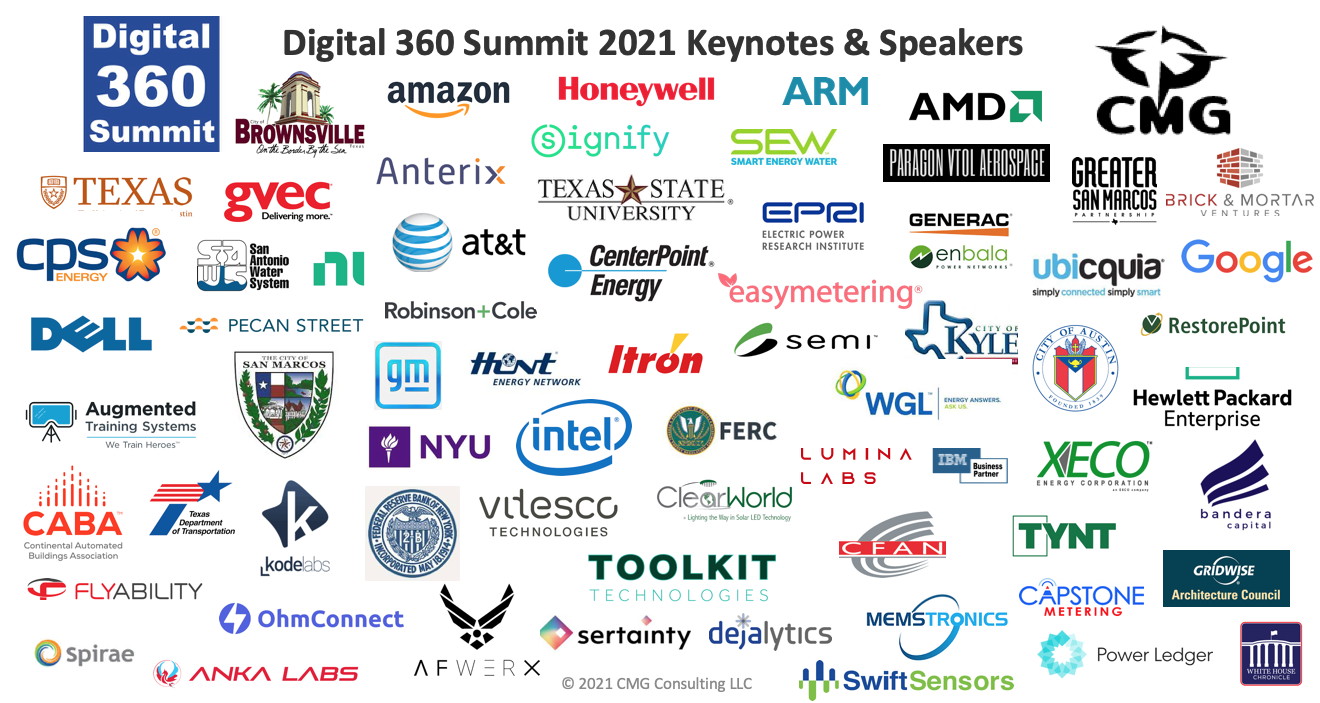 20
TXST CIEDAR Smart Living Labs
CIEDAR is exploring partnerships with industry to develop the following 9 smart living labs populated by its expert faculty and students:
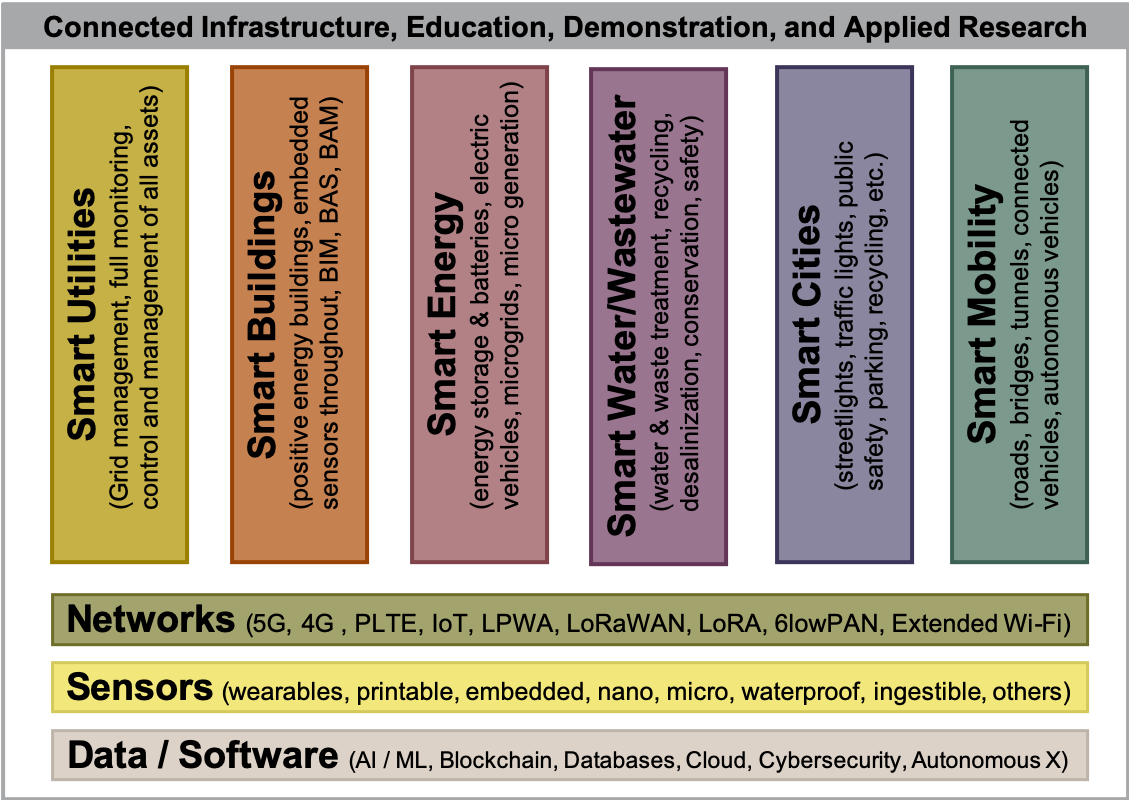 21
TXST CIEDAR Key Projects
100-acre STAR Park for research partners to lease / build open
Smart Cities Lab - Smart LED / Solar Powered / Energy Storage Street Lights with 4G / 5G cells and Optical, Noise, Air, Humidity, Temperature, and Flood sensors by Q2 2022
NOC/SOC Training Lab at STAR One (173) by Dec 9, 2021
Smart Building & Infrastructure Lab ground break Aug 31, 2021 at STAR Park
127.5 MW and 510-acres Solar PV Farm testbed and Smart Energy Lab buildout by Q1 2023 at Freeman Center and Muller Ranch. Focus on solar PV, power electronics, fuel cells, energy storage, tracking systems, energy management, control systems, metering, and green hydrogen.
Stand up Smart Mobility Lab buildout by Q3 of 2022
100-acre smart mobility track testbed buildout by Q1 2023 at Muller Ranch
100 miles round trip CAV Shuttle System from RRTX <-> SMTX
Drone Power Line and tower Inspection testbed buildout by Q3 2022 at STAR Park
Drone Commercial Packages Delivery testbed buildout by Q3 2022 at STAR Park / SM Airport
Drone People Transport testbed buildout by Q3 2022 at STAR Park / SM Airport
Workforce Housing competition followed by testbed and Smart Homes Labs buildout by Q2 2022
1,000 square feet, 2 bedroom, 1 or 2 bath, net zero energy, net zero water, design and build cost at or less than $100 per square foot. 3 winners build at STAR Park models. Deploy region wide with local developers.
Digital Substation of the Future testbed and Smart Utilities Lab buildout by Q4 2023 at Muller Ranch.
Stand Up Smart Networks Lab by Aug 31, 2021 at STAR One. - DONE
Private LTE/5G 900 MHz licensed research network testbed buildout reaching all facilities
Wirepas 900 MHz unlicensed research network testbed buildout reaching all facilities
LoRAWAN 900 MHz / 2.4 GHz unlicensed research network testbed buildout reaching all facilities
Wi-SUN 900 MHz unlicensed research network testbed buildout reaching all facilities
CBRS 3.55 – 3.7 GHz research network testbed buildout reaching all facilities
10/100 Gbps fiber research network testbed buildout reaching all facilities
Smart public safety testbed + Smart XReality Lab by Q4 2022 at ALERRT Center
22
Smart Cities Lab
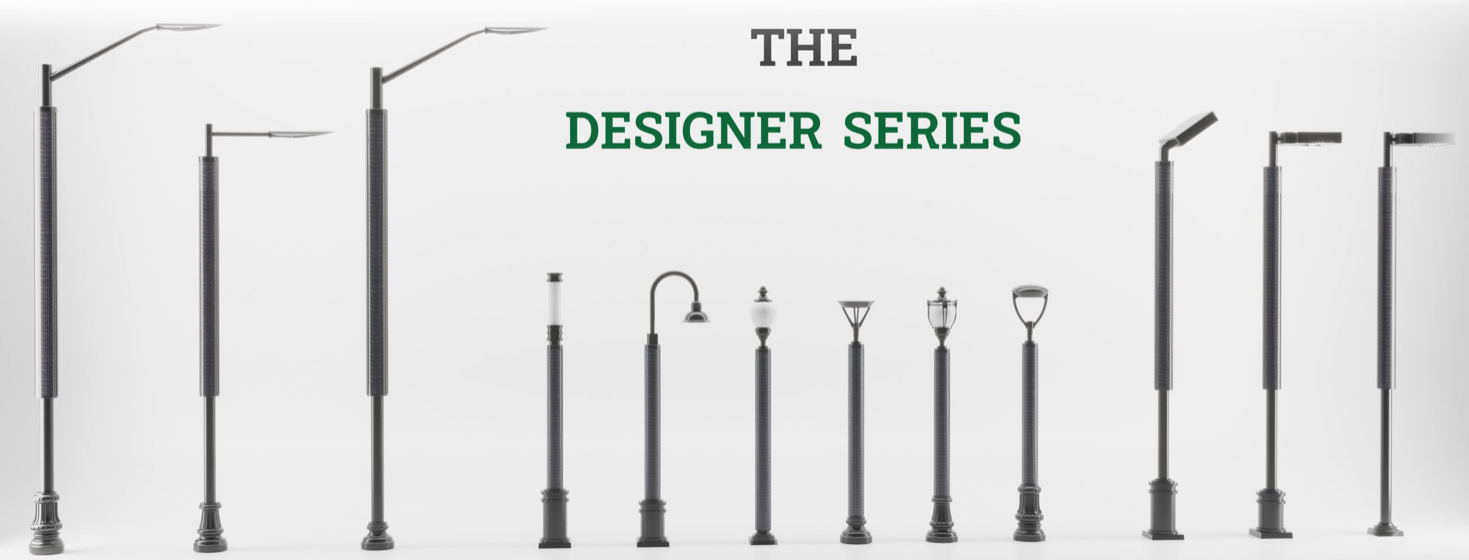 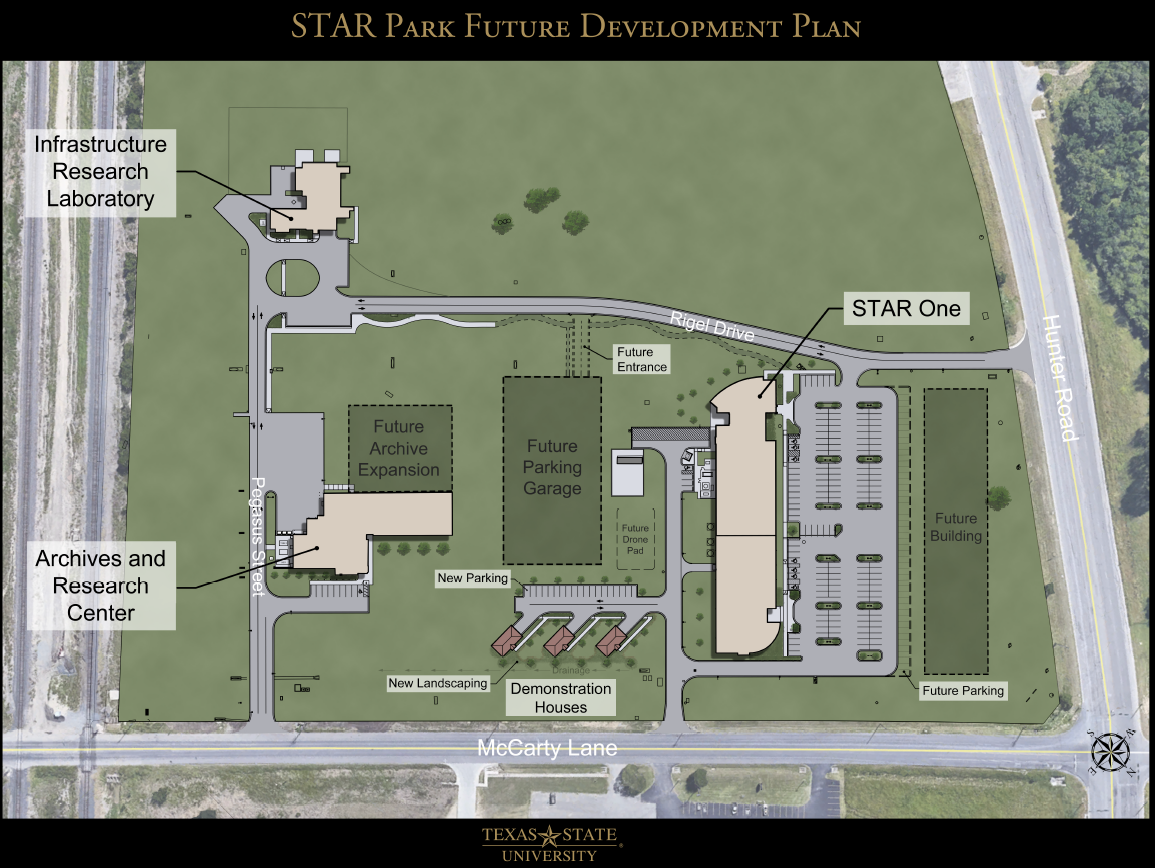 23
Smart Buildings & Infrastructure Lab
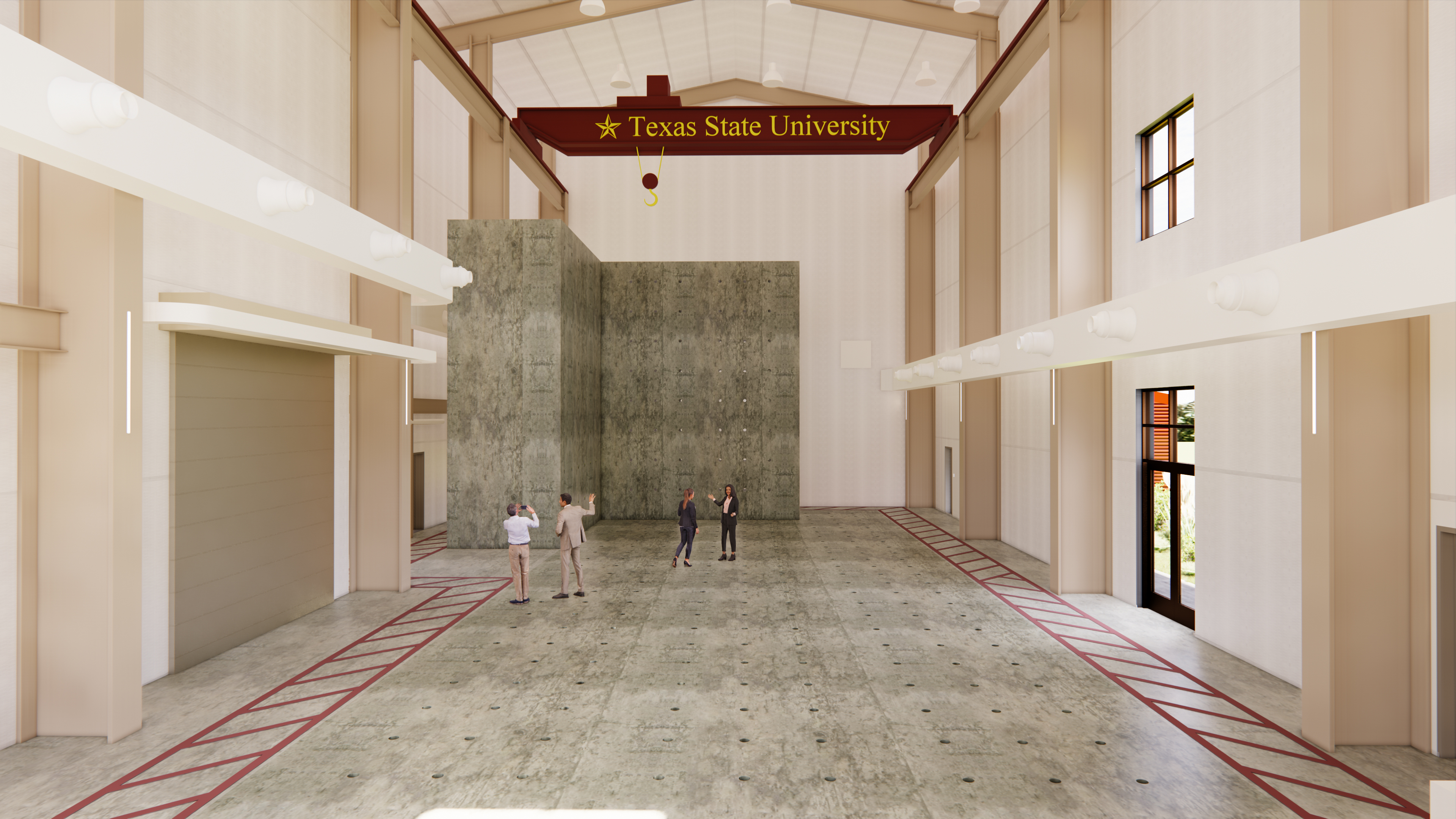 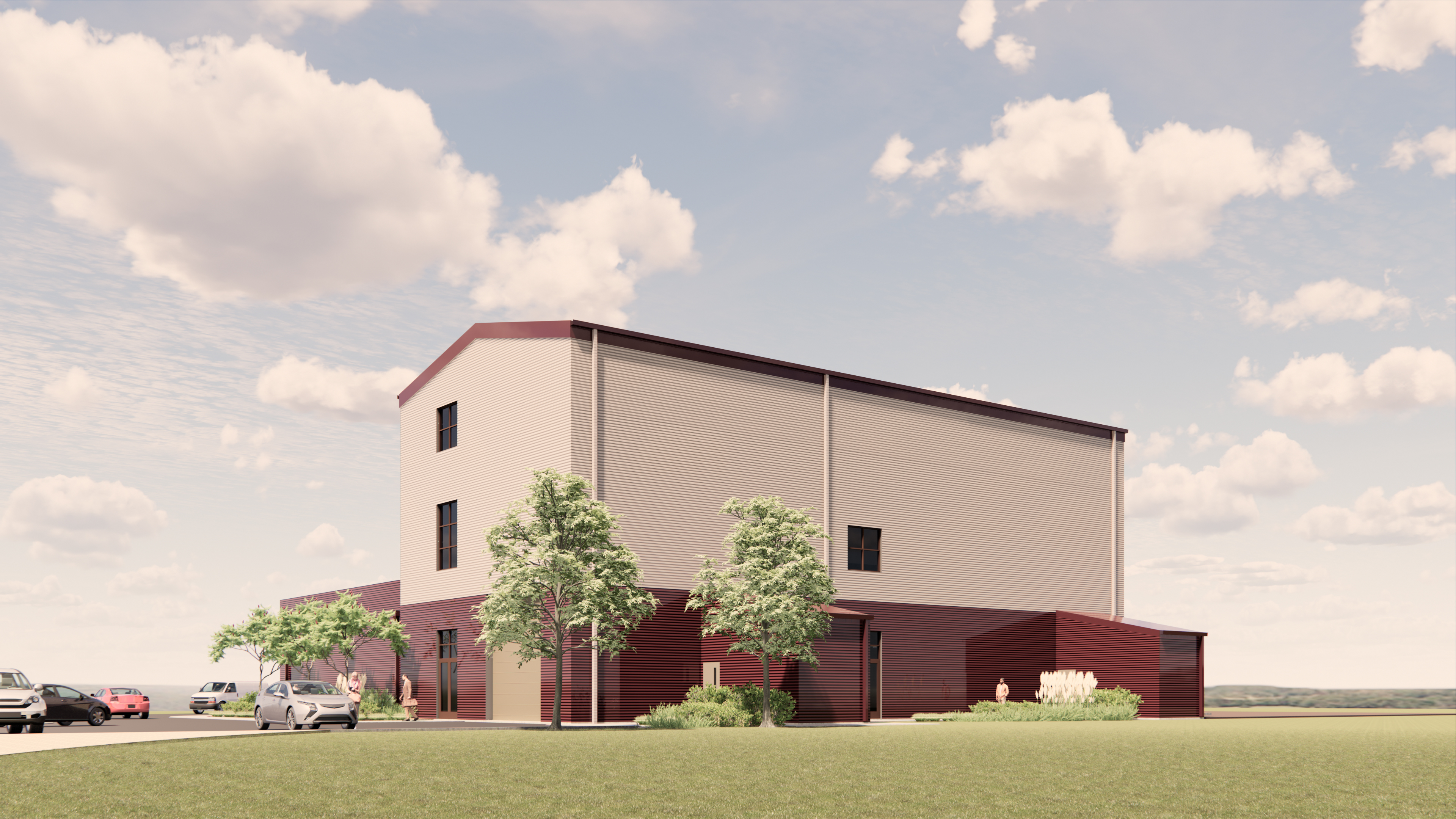 24
Smart Homes Lab
1,000 square feet, 2 bedroom, 1 or 2 bath, net zero energy, net zero water, design and build cost at or less than $100 per square foot. 3 winners build at STAR Park models. Deploy region wide with local developers.
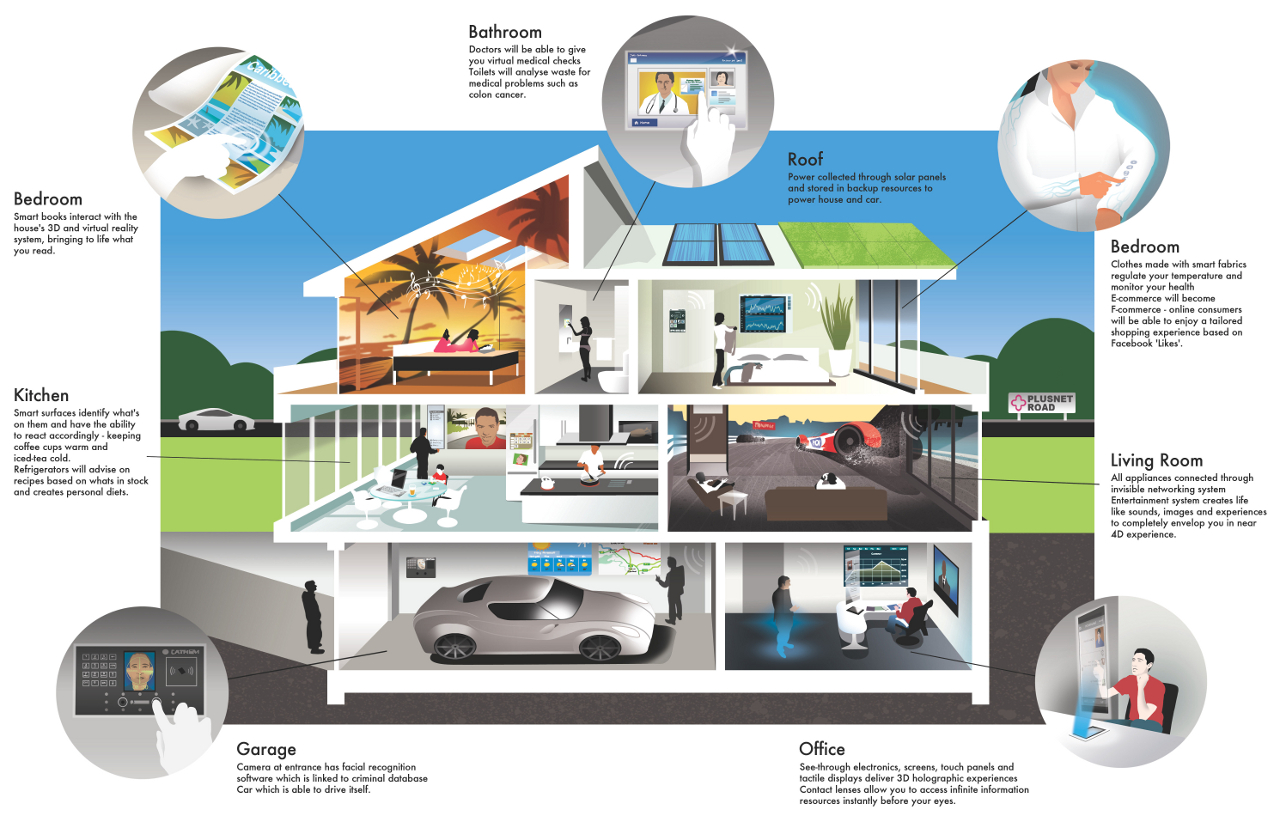 25
Smart Energy Lab
Solar PV, power electronics, fuel cells, energy storage, EV charging, tracking systems, energy management systems (CVR/VVO/DRMS/DERMS/VPP), control systems, metering, trading systems, blockchain, AI/ML/Analytics, and green hydrogen.
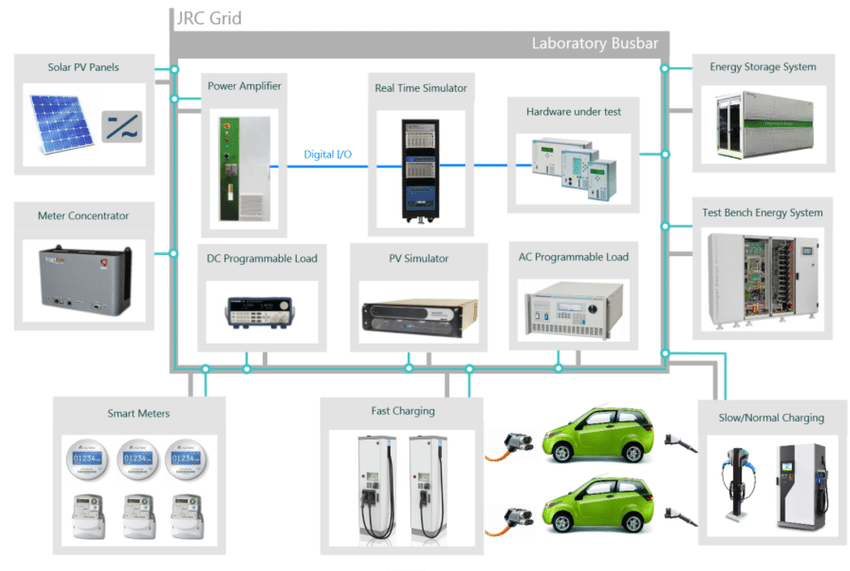 26
Smart Utilities Lab
Smart grid management (Sub/Transformers/Distribution-Wires, meters), energy management systems (V2G / CVR / VVO / DR / DER / VPP), control systems, energy storage, EV charging, metering, trading systems, blockchain, AI / ML / Analytics, communications networks, cybersecurity.
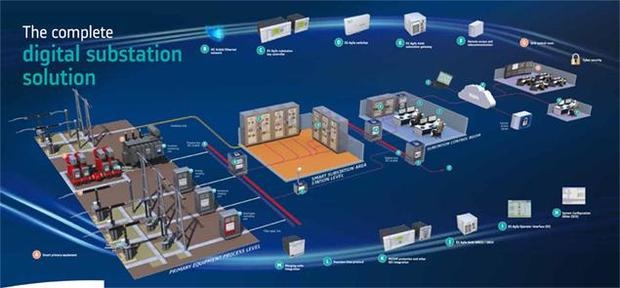 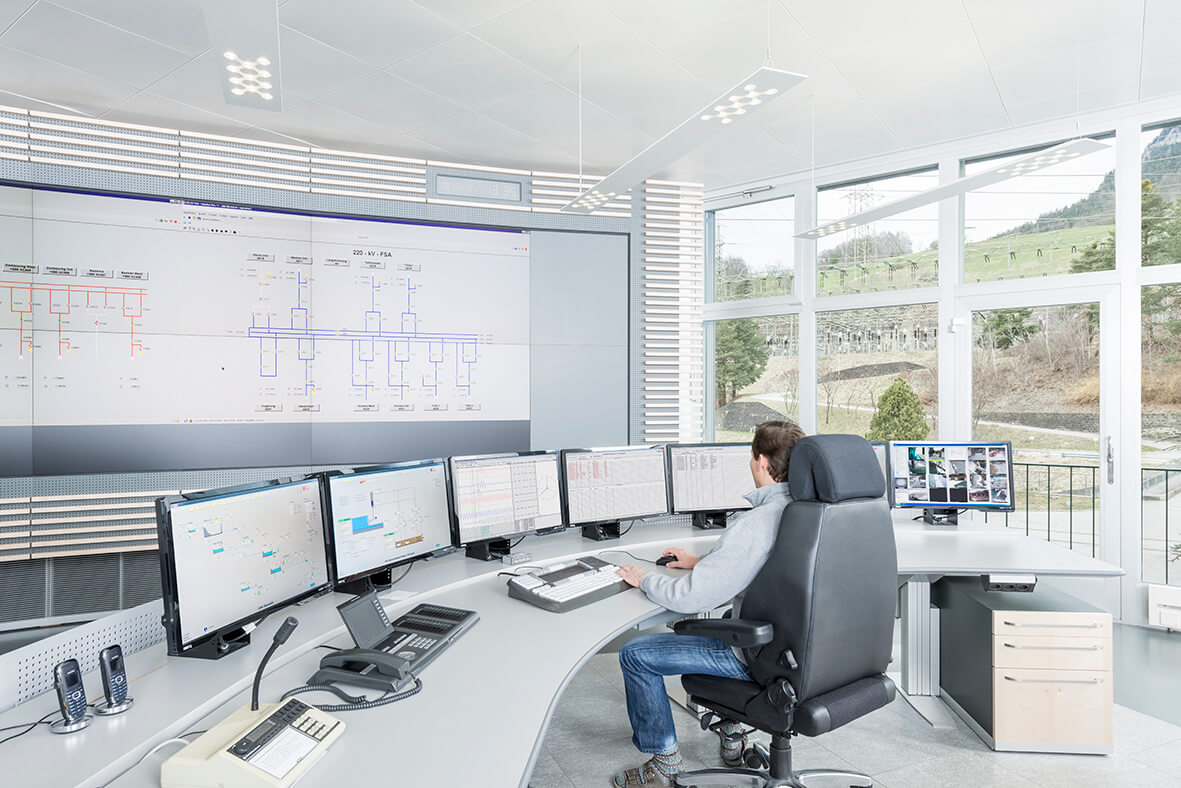 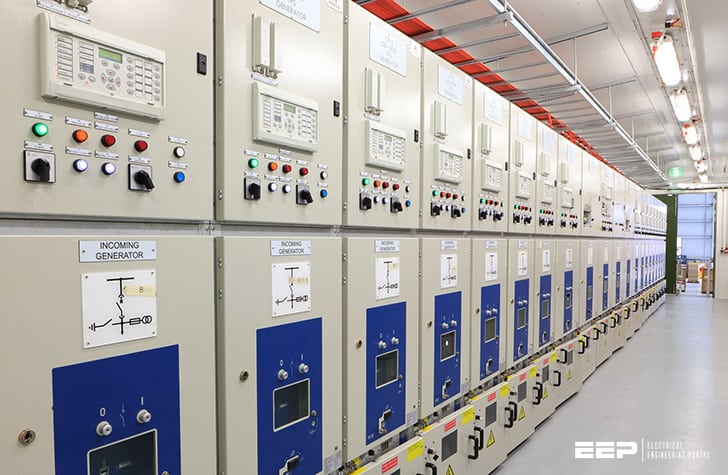 27
Smart CAV Lab
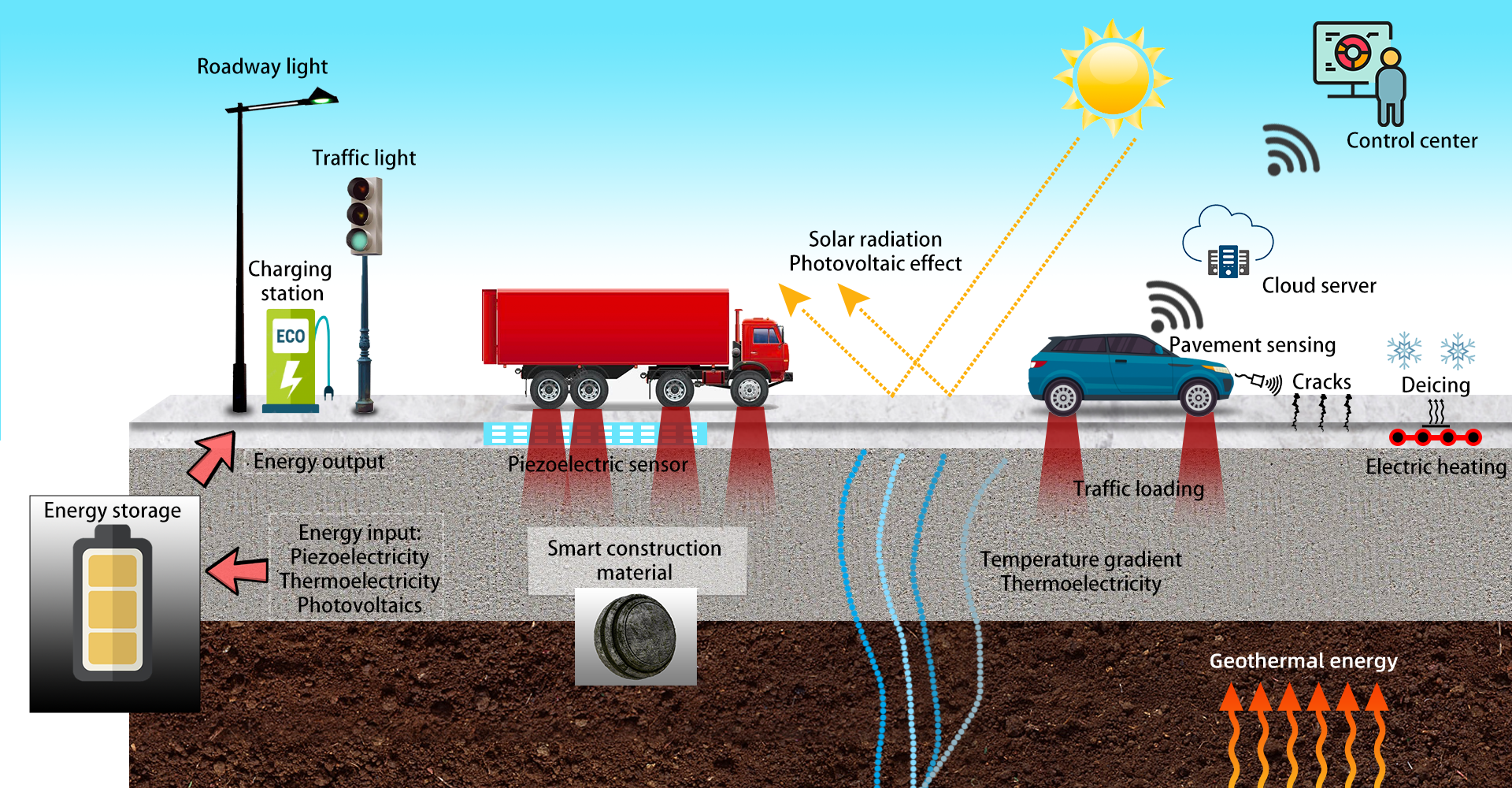 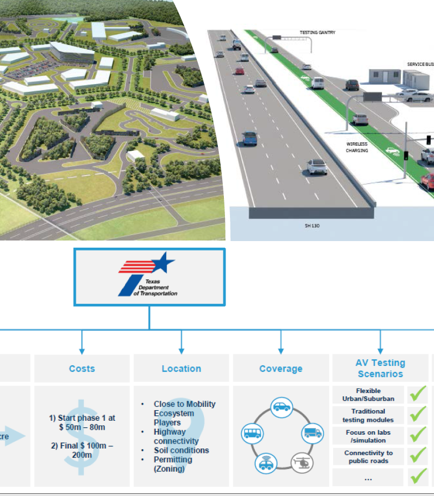 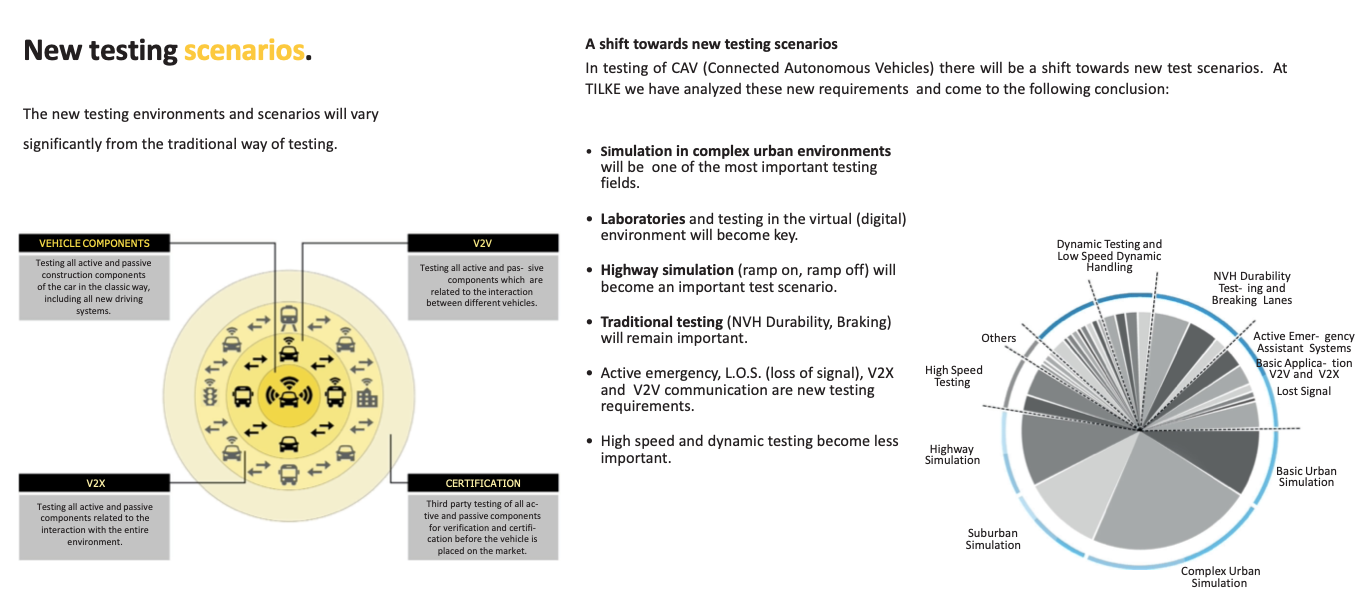 28
100 miles RR <-> SM CAV Lab
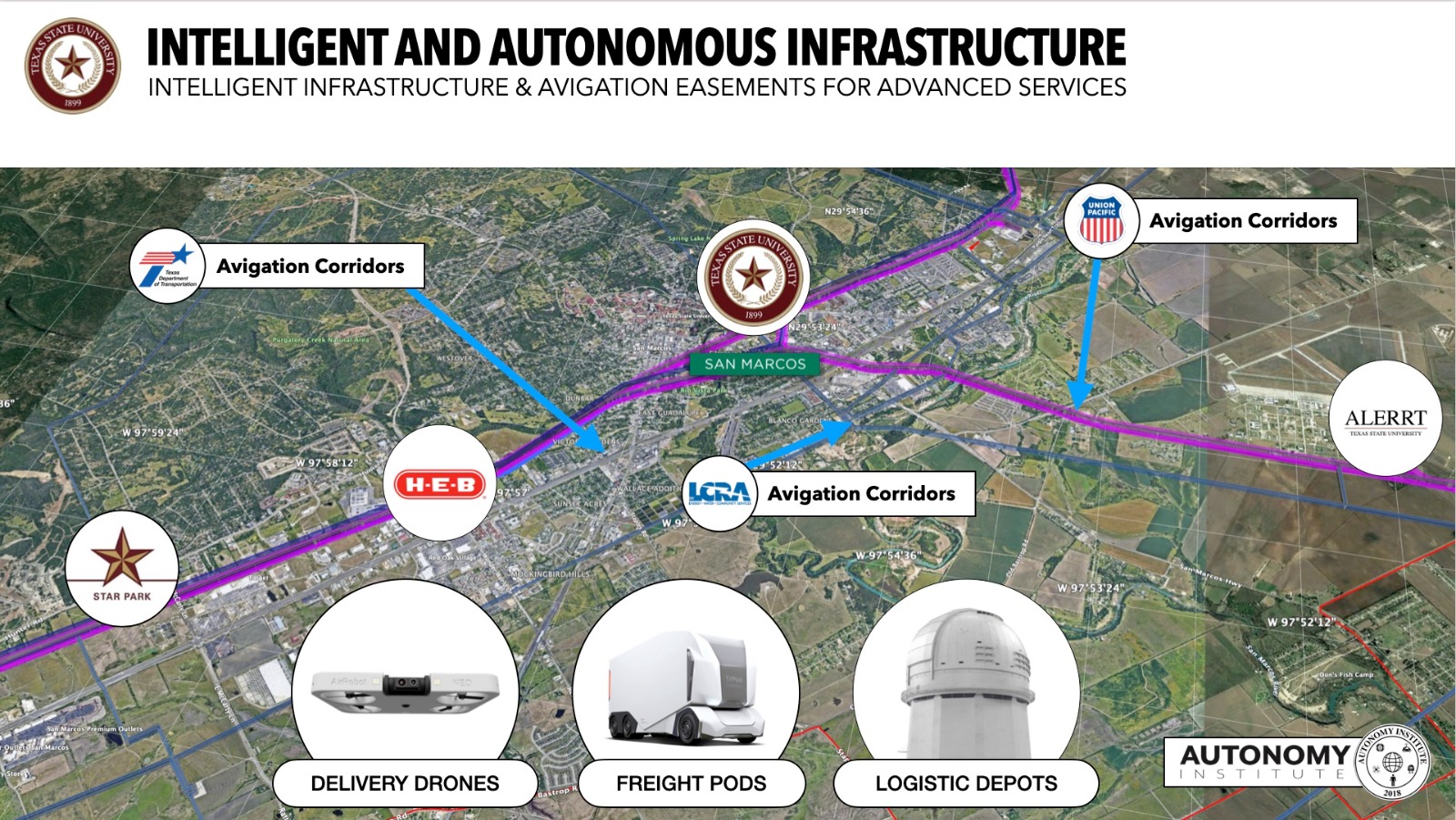 29
Smart DRONE/VTOL Lab
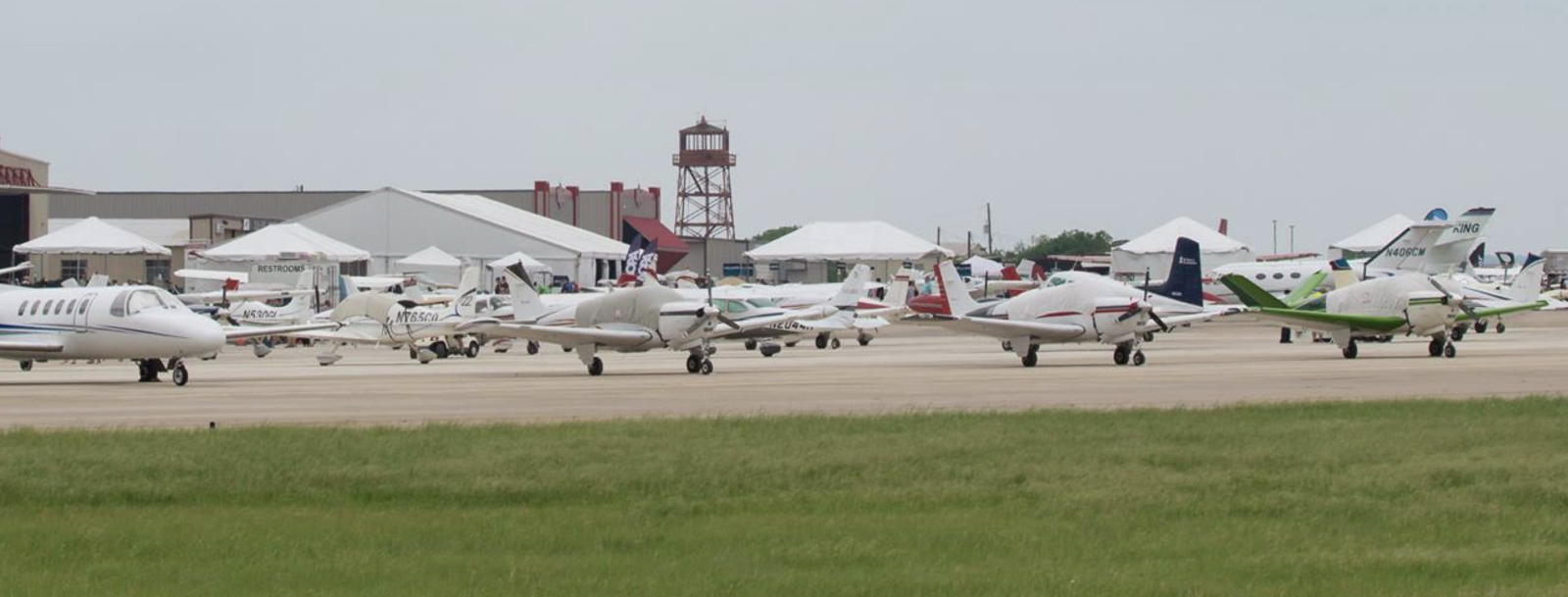 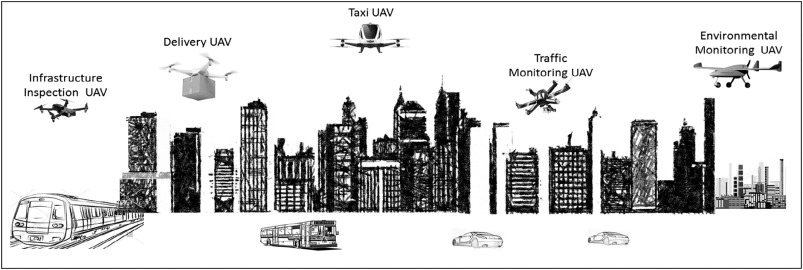 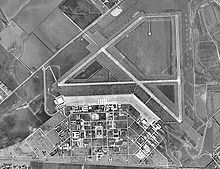 New runway and hangar materials, DRONE / VTOL pads and recharge microgrids, drones with sensors, solar PV and energy storage, LED lights and smart buildings.
30
Smart Networks Lab
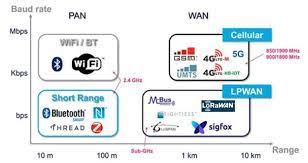 Private LTE/5G 900 MHz licensed research network testbed buildout reaching all facilities
Wirepas 900 MHz unlicensed research network testbed buildout reaching all facilities
LoRAWAN 900 MHz / 2.4 GHz unlicensed research network testbed buildout reaching all facilities
Wi-SUN 900 MHz unlicensed research network testbed buildout reaching all facilities
CBRS 3.55 – 3.7 GHz research network testbed buildout reaching all facilities
10/100 Gbps fiber research network testbed buildout reaching all facilities
31
Big Data and Software Lab
AI/ML			Blockchain			Databases

Embedded Systems		Cloud Computing		Mobile Computing

Cybersecurity		Autonomous Controls		Voice Controls

UX platforms		UI platforms		Programming						Languages

Social Media		AR/VR/XR			Digital Twins

GIS, Location Services		Written Equations		Visualization

Control Systems		Energy Management						Systems
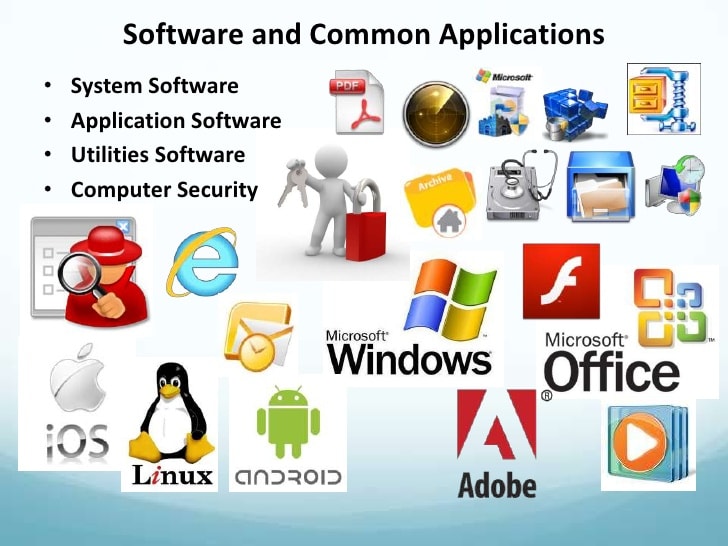 32
Smart Sensors Lab
Pressure			Temperature		Force

Vibration			Motion			Light

Ultrasonic			Smoke			Smell

Color			Gas			Alcohol

CO2			Fluid			Altitude

Humidity			Air Quality			Wearables

Embedded			Nano / Micro		Gesture

Voice			Water Proof		Ingestible

Printable			Location			AI/ML
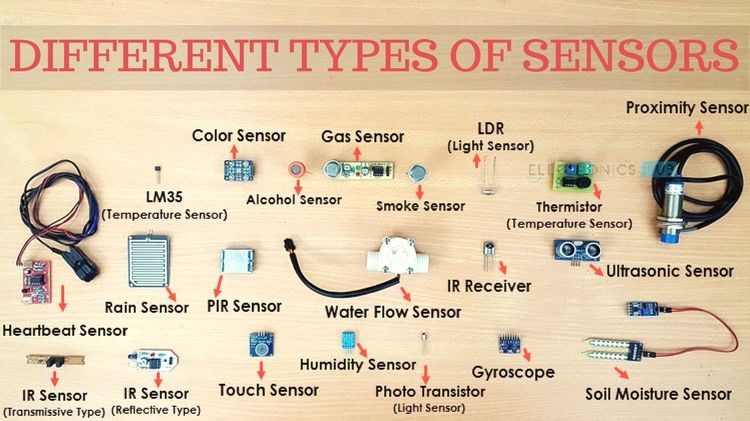 33
NOC/SOC Training Lab
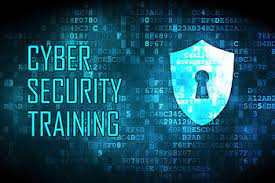 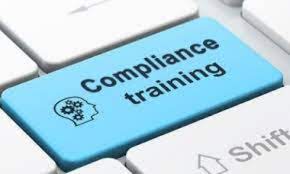 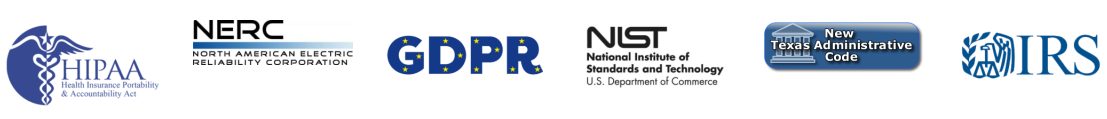 34
Contacts
Andres CarvalloCo-Director, CIEDARProfessor of Innovation, College of Science and EngineeringFellow, Materials Applications Research Center
Phone: 512-968-8108Email: andres.carvallo@txstate.edu

Stan McClellanCo-Director, CIEDARProfessor of Electrical and Computer EngineeringIngram School of Engineering
Phone: 512-245-4125Email: stan.mcclellan@txstate.edu
35
THANK YOU! 

Questions?
6.  White Paper Sub-Committee Update Ken Wacks (Ken Wacks Associates)
6.1 Completed:  
“Benefits of Advanced Lighting Systems on the human experience: Human Centric Lighting and Controls”
exp. US Services Inc. (Chair)
Ken Wacks Associates
Mecho-systems
Snap One LLC
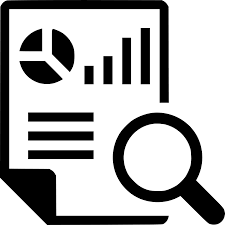 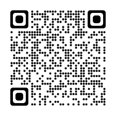 37
© 2022, Continental Automated Buildings Association
Connected Home Council
6.  White Paper Sub-Committee Update Ken Wacks (Ken Wacks Associates)
6.2 In Progress:  
“Part 2:  Power over Ethernet (PoE) & Digital Electricity (DE) in Commercial and Multiple Dwelling Residential Buildings”
Sinclair Digital Holdings (Chair)
Axis Lighting
Contemporary Controls Systems, Inc.
Ken Wacks Associates
LumenCache, Inc.
National Electrical Manufacturers Association (NEMA)
National Research Council Canada (NRC)
Public Services and Procurement Canada
Renesas Electronics America Inc.
Somfy Systems, Inc.
Southwire Company, LLC
Telecommunications Industry Association (TIA)
UL LLC
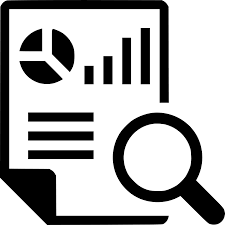 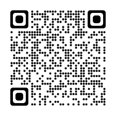 38
© 2022, Continental Automated Buildings Association
Connected Home Council
6.  White Paper Sub-Committee Update Ken Wacks (Ken Wacks Associates)
6.2 In Progress:  
“Connected Home Cybersecurity Regulations”
P.A.ID Strategies (Chair)
AgeLight LLC
BC Hydro
exp. US Services, Inc.
LonMark International
Mission Critical Global Alliance (MCGA)
National Research Council Canada (NRC)
Smart Buildings SuperCluster (SBSC)
Sustainable Resources Management Inc.
TwelveDot Inc.
UL LLC
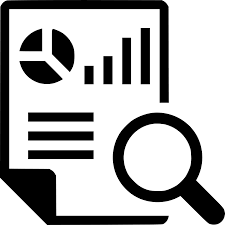 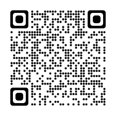 39
© 2022, Continental Automated Buildings Association
Connected Home Council
6.  White Paper Sub-Committee Update Ken Wacks (Ken Wacks Associates)
All proposals and previously completed CHC White Papers can be downloaded at: 
	www.caba.org/whitepapers
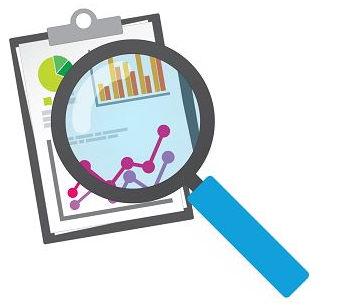 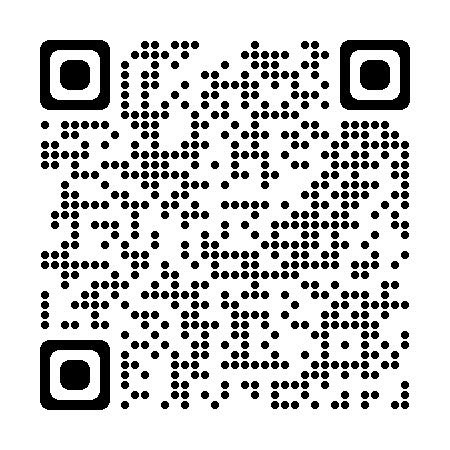 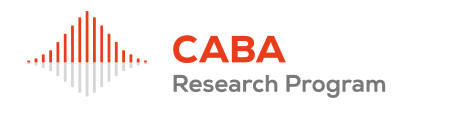 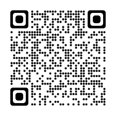 40
© 2022, Continental Automated Buildings Association
Connected Home Council
7.  New BusinessEric Harper (Snap One)
7.1  Other new CHC business?
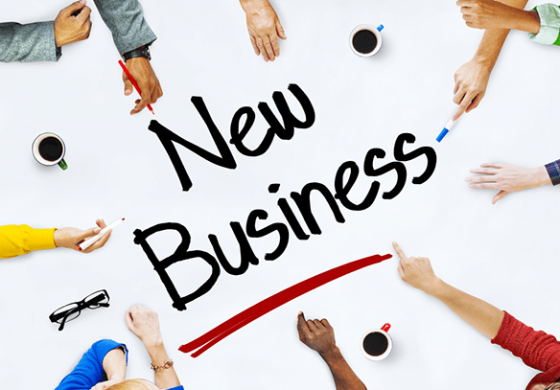 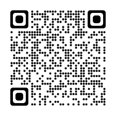 41
© 2022, Continental Automated Buildings Association
Connected Home Council
8.  AnnouncementsByron BeMiller (Semtech Corporation)
8.1 Past Events Overview
CES 2022 - January 5-8, 2022 | Las Vegas, NV, USA

CONNECTIONS Summit at CES 2022 - January 5, 2022 | Las Vegas, NV, USA
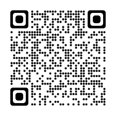 42
© 2022, Continental Automated Buildings Association
Connected Home Council
8.  AnnouncementsByron BeMiller (Semtech Corporation)
8.2 Upcoming Events
CEDIA EXPO 
September 29 - October 1, 2022 
Dallas, TX, USA

CONNECTIONS
May 17-19, 2022
Frisco, TX, USA
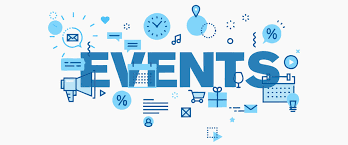 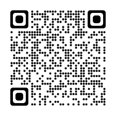 43
© 2022, Continental Automated Buildings Association
Connected Home Council
9.  AdjournmentEric Harper (Snap One)
Next CHC Meeting: Tuesday, May 17, 2022
Continental Automated Buildings Association (CABA)caba@caba.orgwww.CABA.org
www.caba.org/chc


Connect to what’s next™
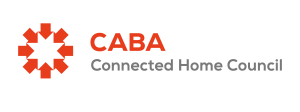 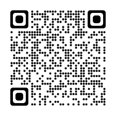 44
© 2022, Continental Automated Buildings Association
Connected Home Council